Let’s practise Sam’s Sounds and Common Exception Words!
Revisit and Review
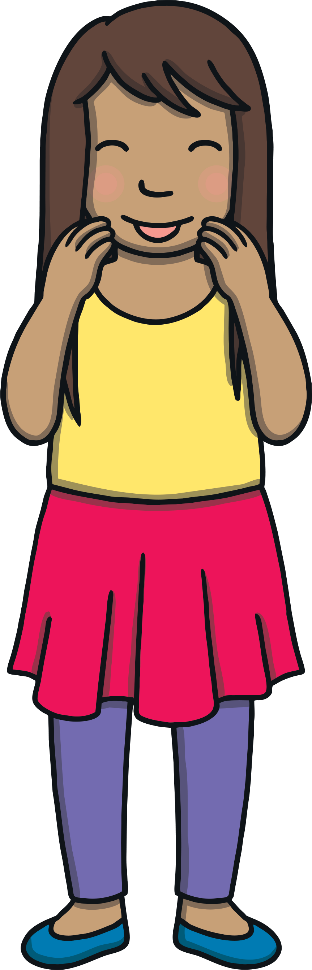 ay
oy
should
want
would
could
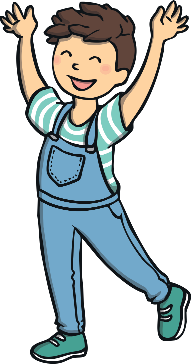 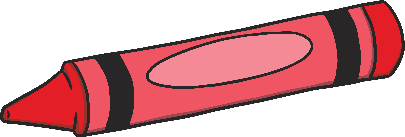 Today, we are learning to read and write words that contain oy saying /oi/.
Teach
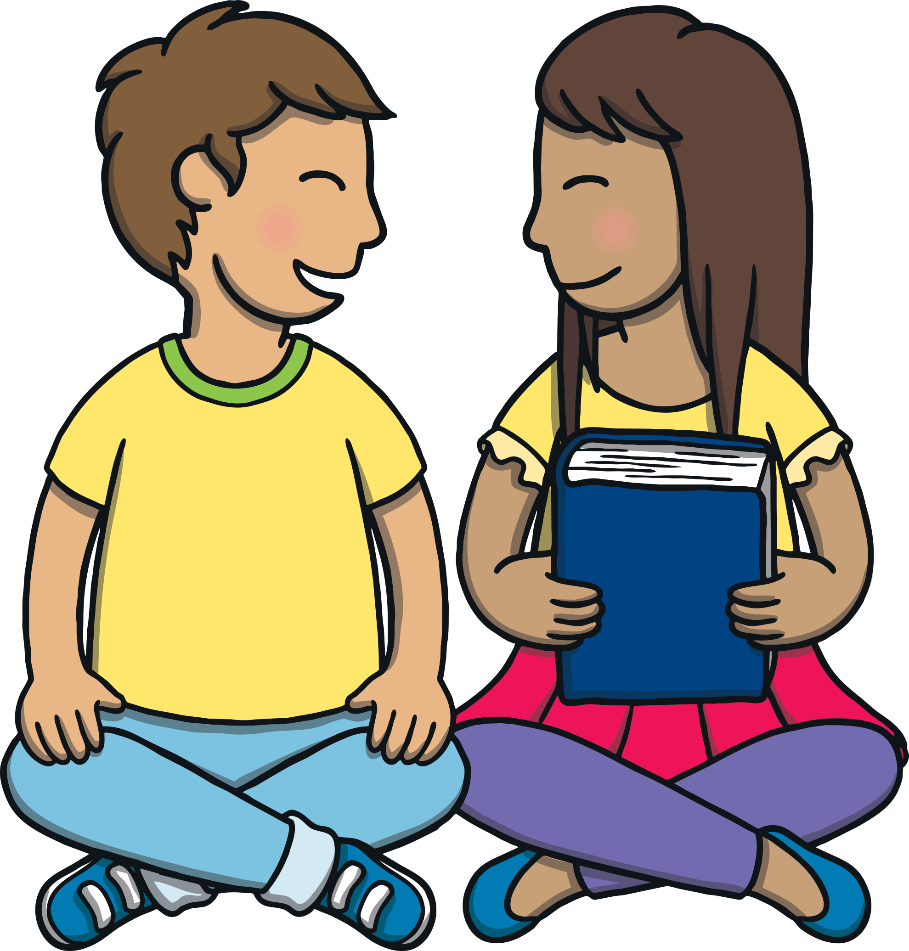 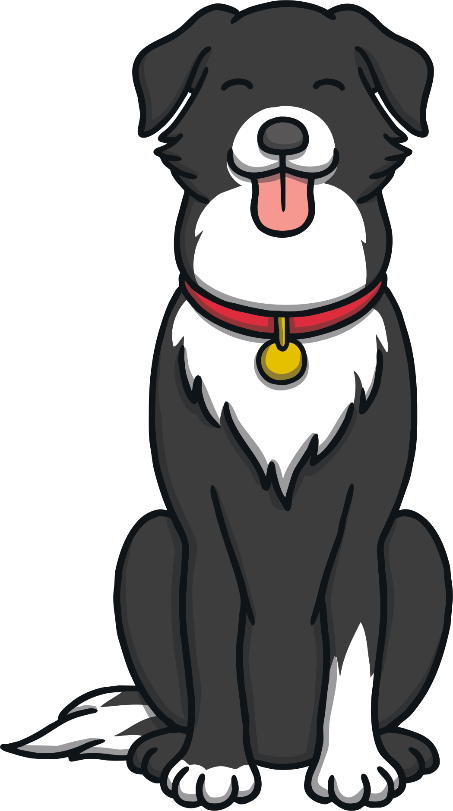 Let’s practise reading all of this week’s focus words.
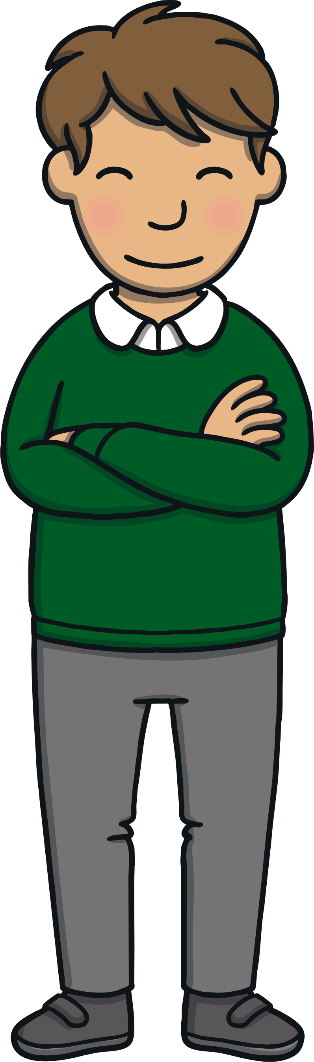 Teach
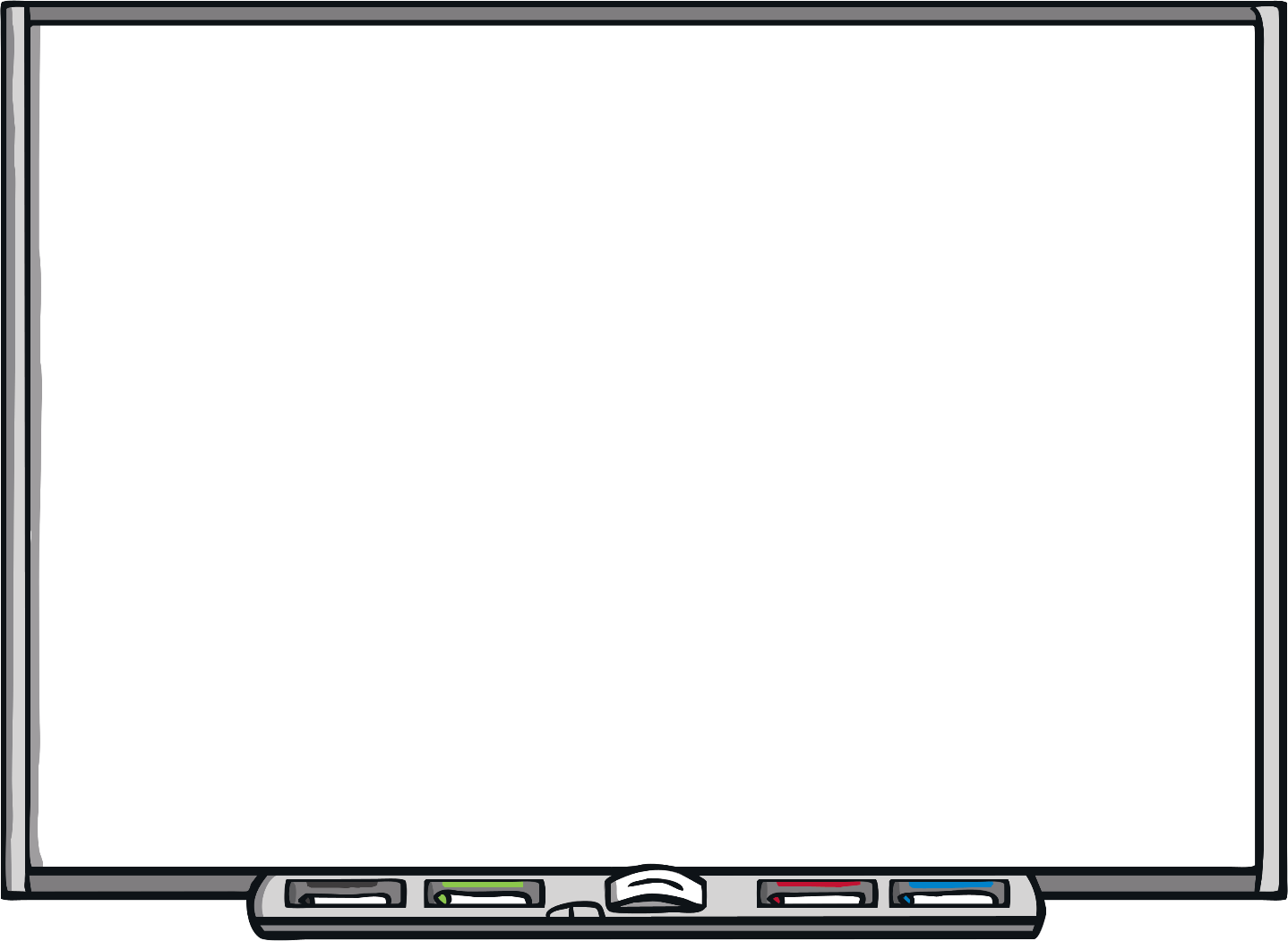 would
joy
destroy
enjoy
want
royal
boy
like
annoy
employ
have
toy
Can you write them on a whiteboard or paper?
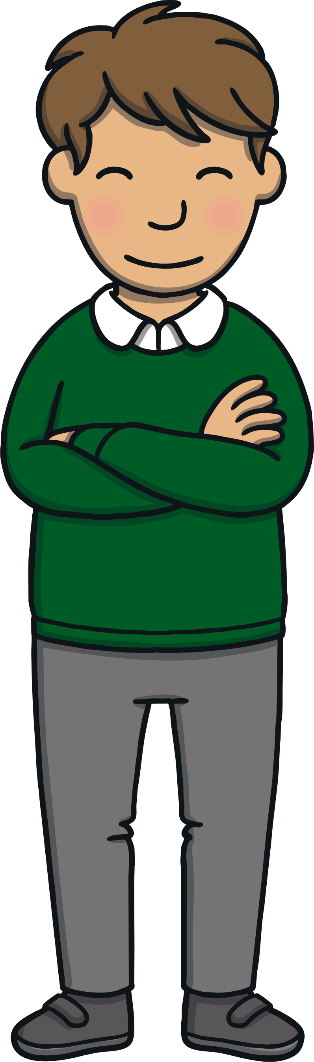 Teach
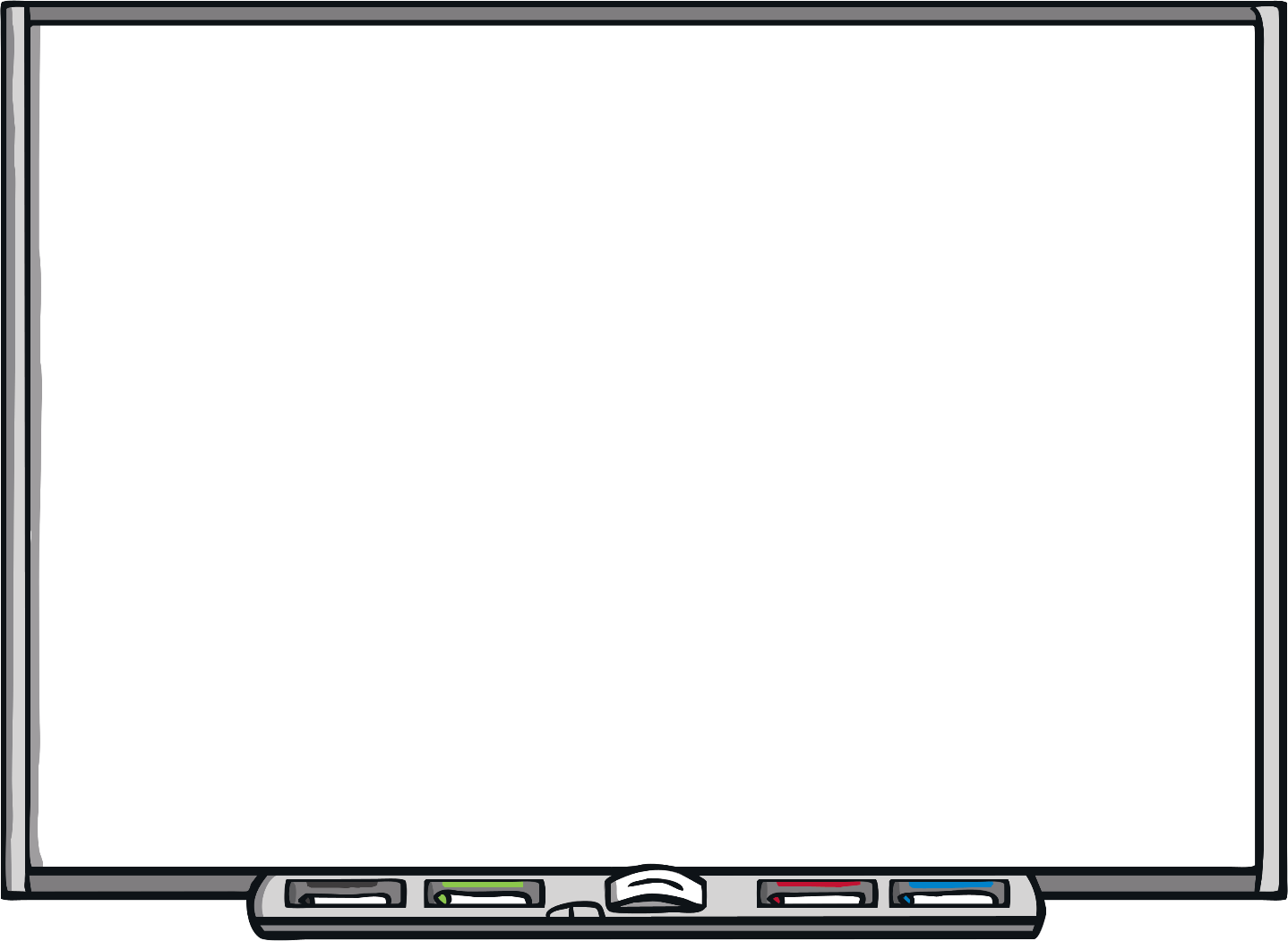 have
Can you write them on a whiteboard or paper?
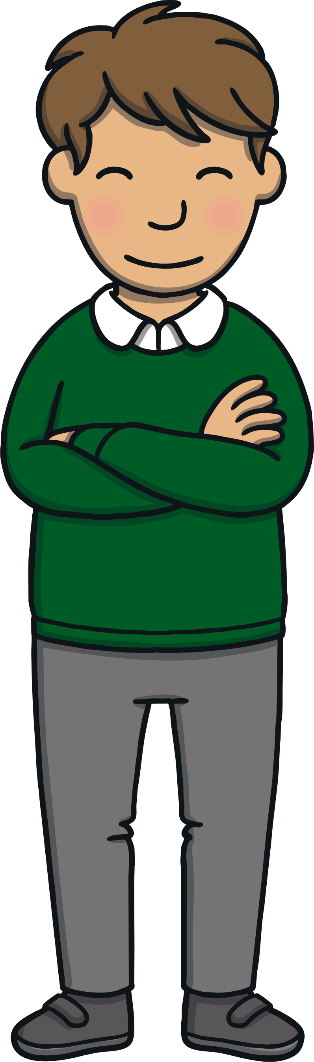 Teach
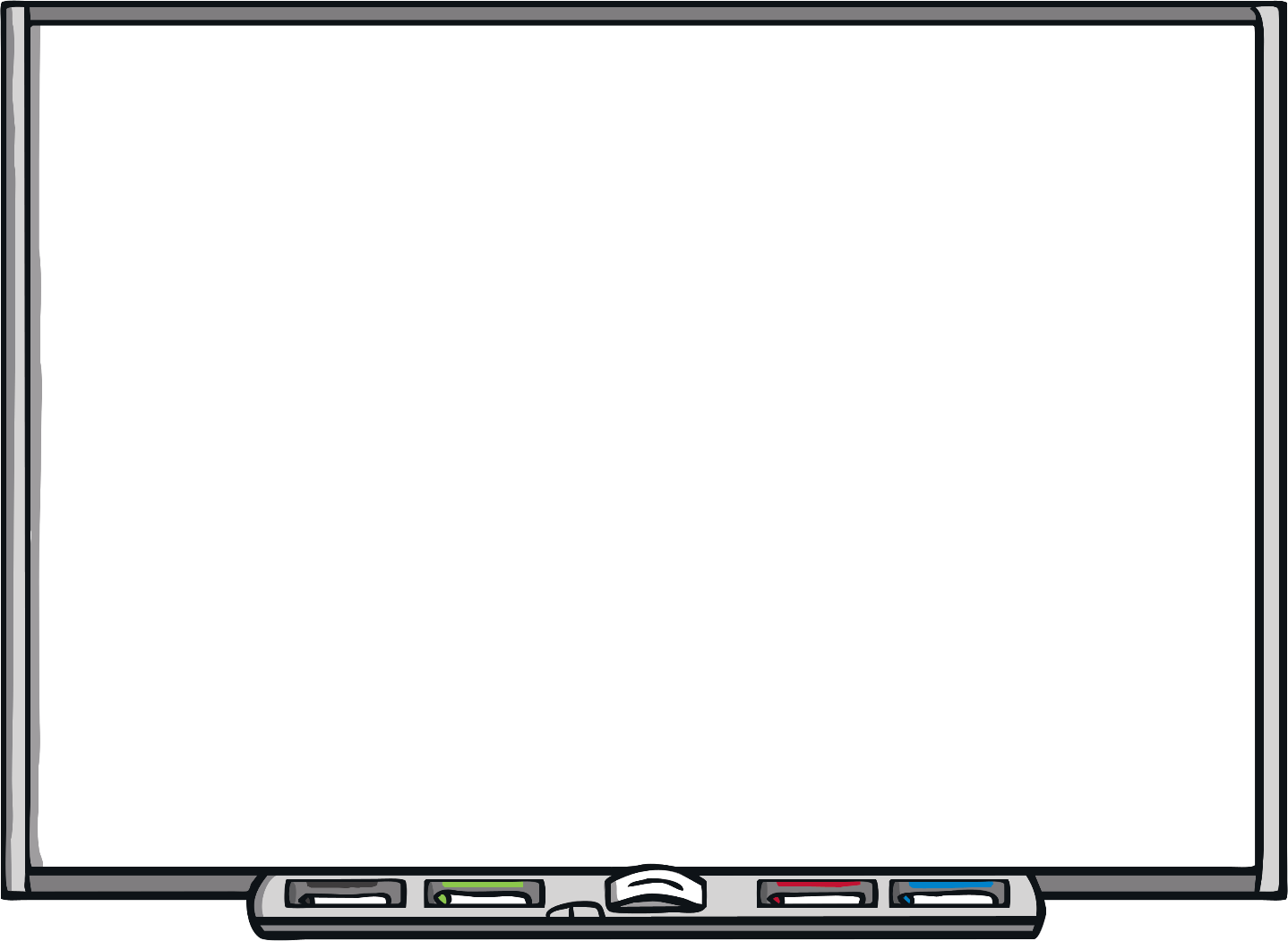 like
Can you write them on a whiteboard or paper?
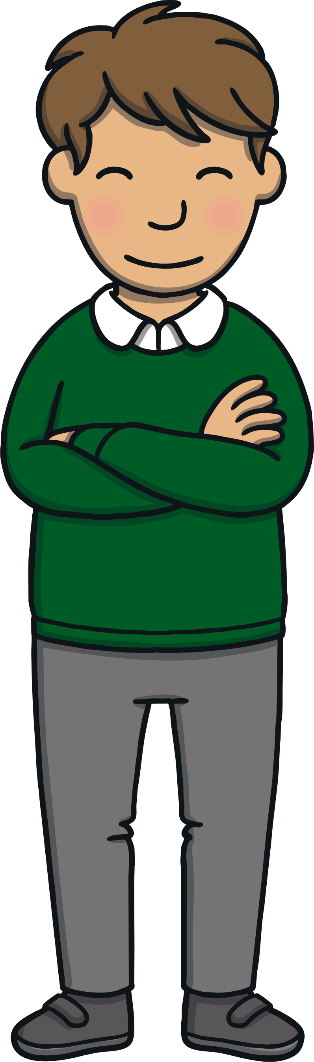 Teach
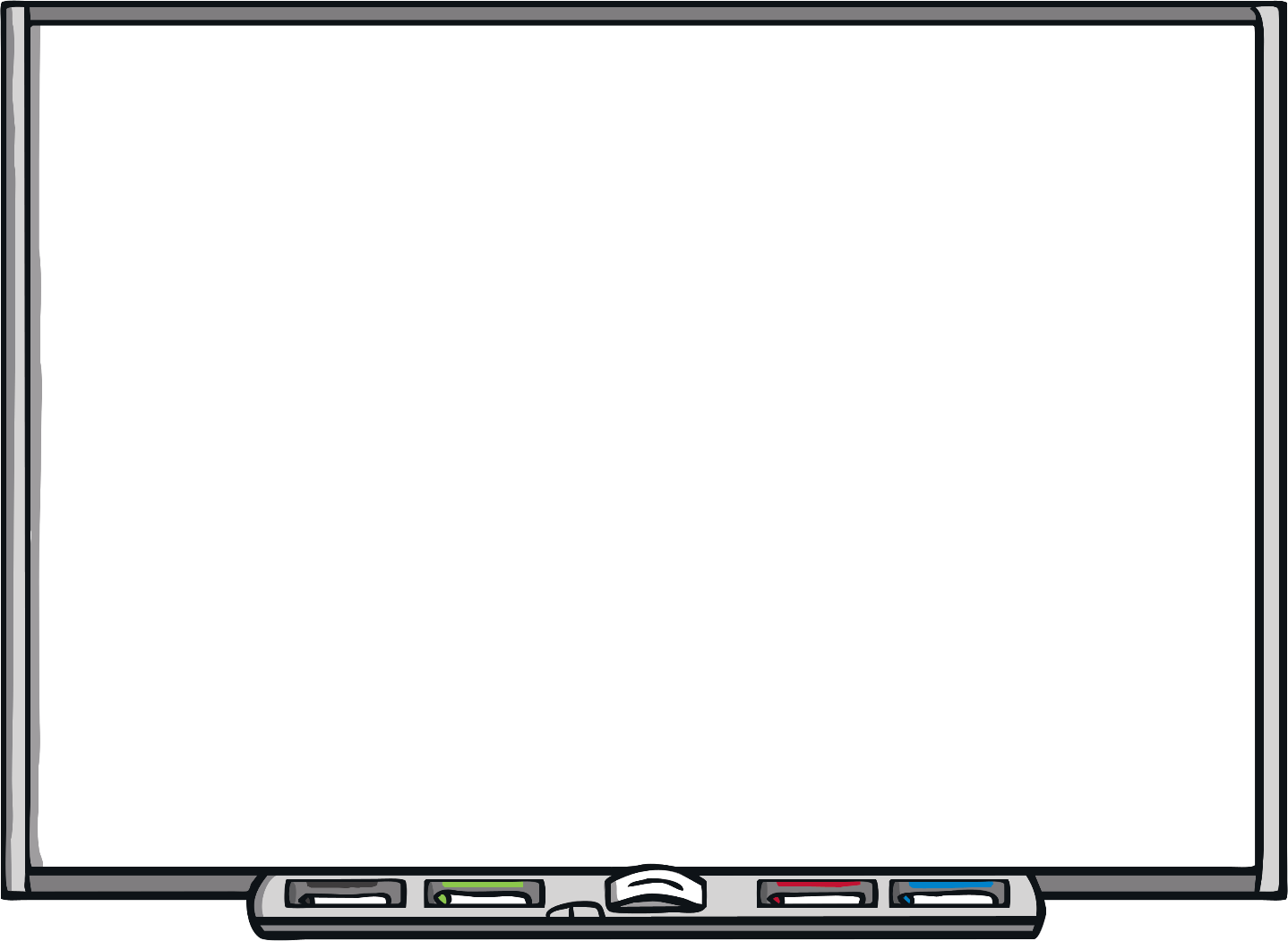 boy
Can you write them on a whiteboard or paper?
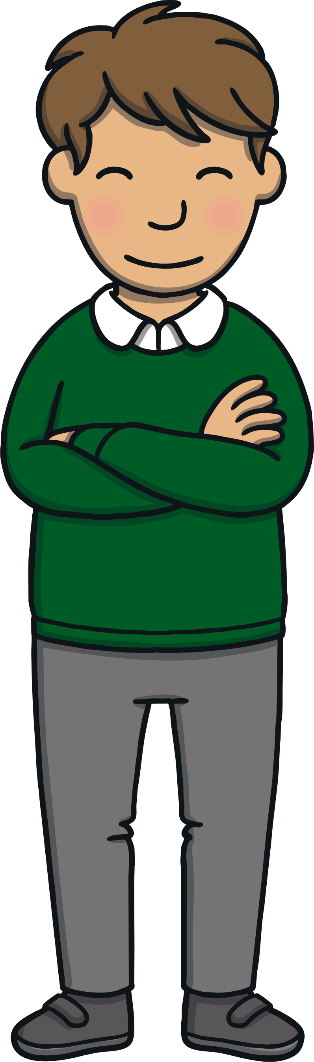 Teach
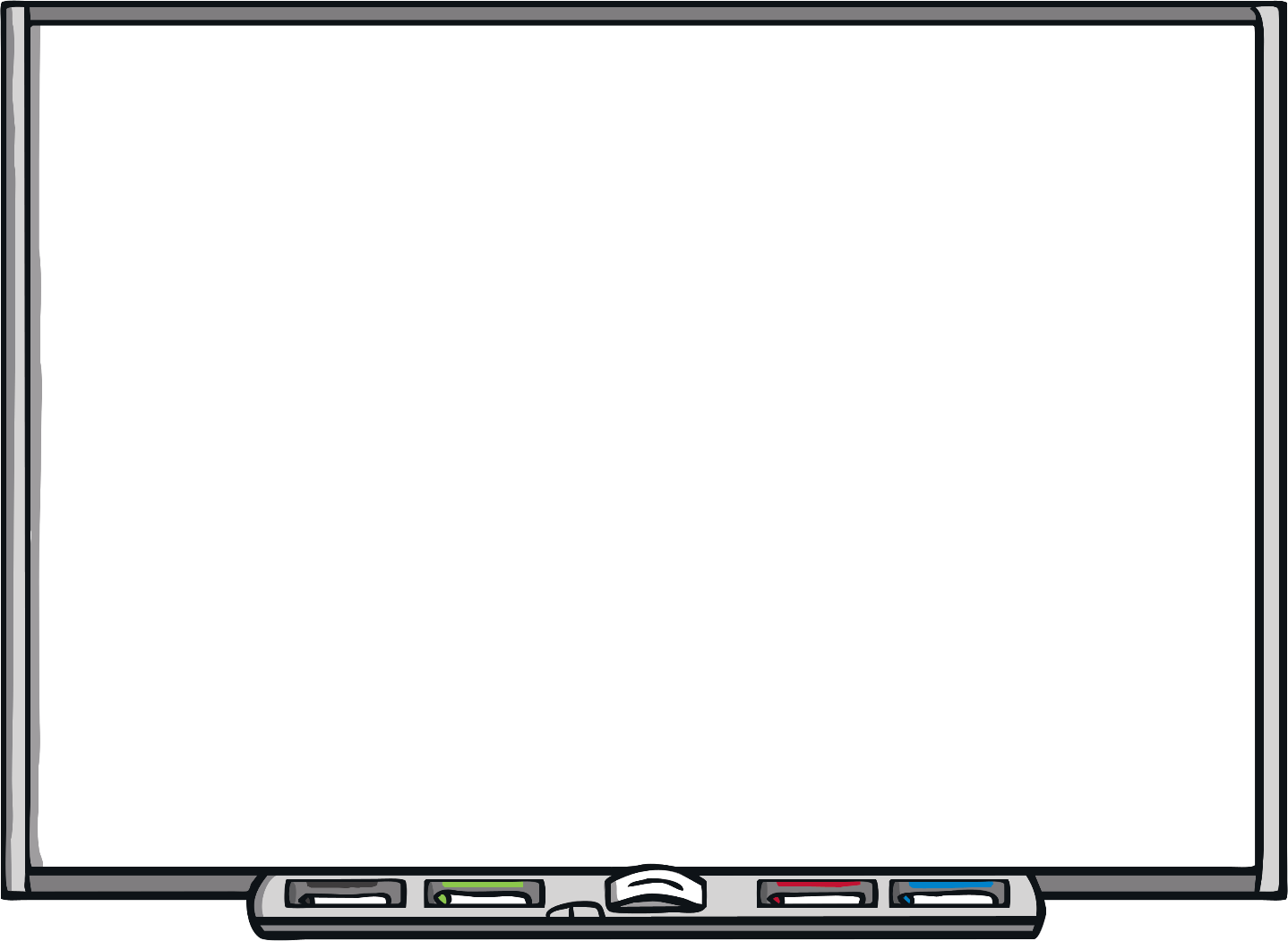 toy
Can you write them on a whiteboard or paper?
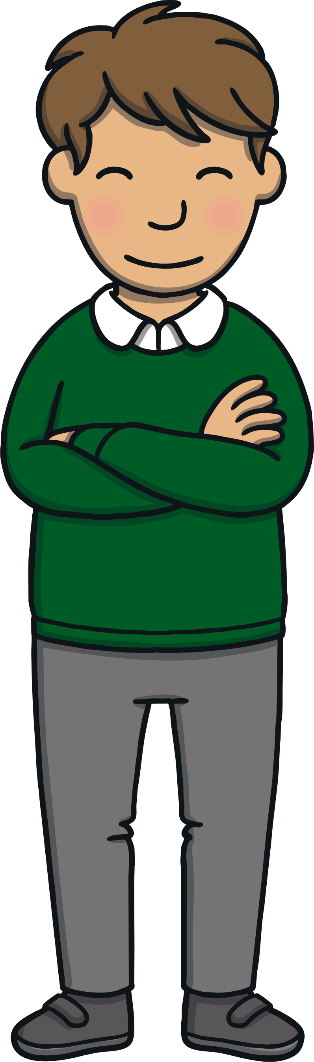 Teach
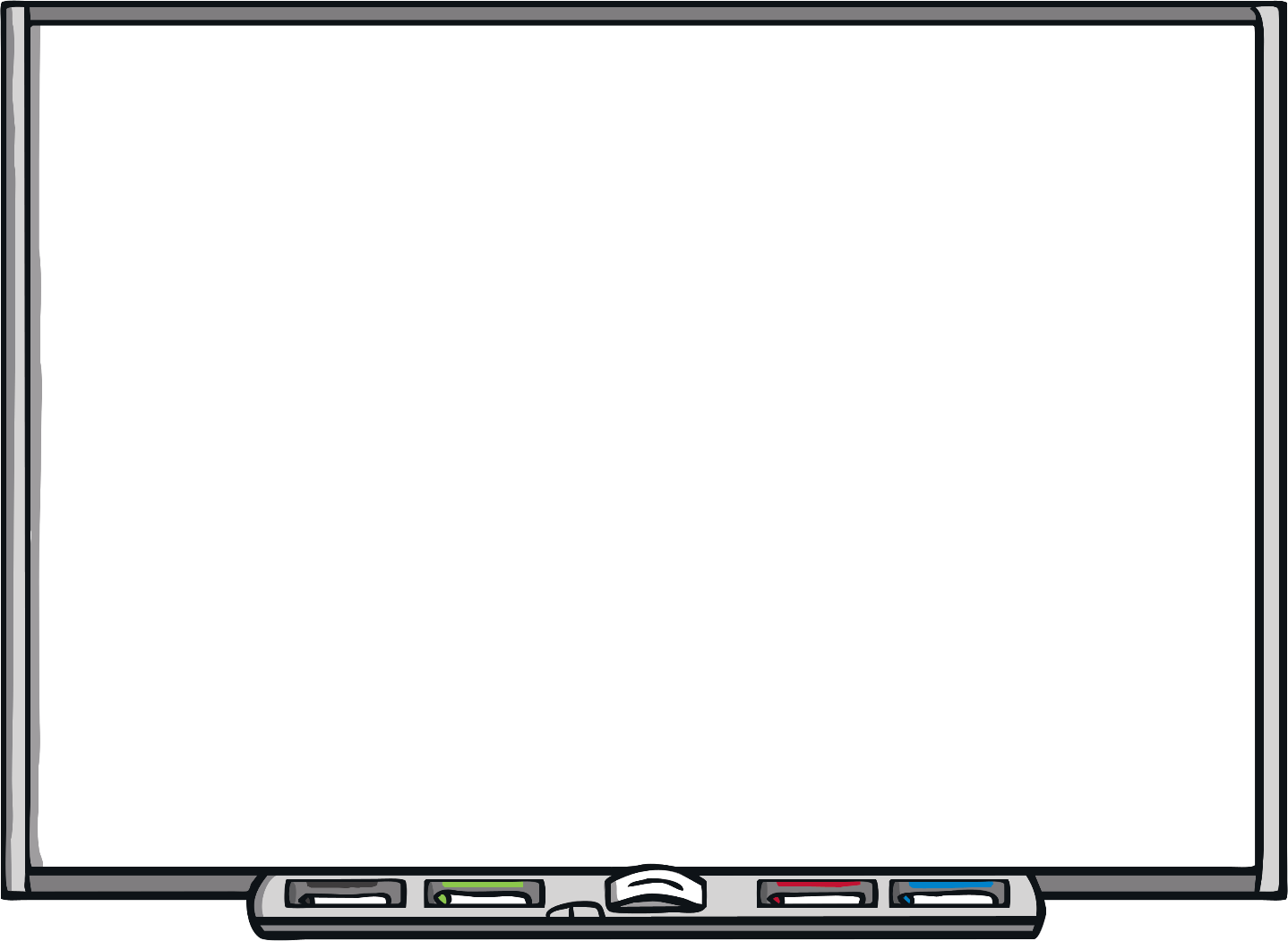 joy
Can you write them on a whiteboard or paper?
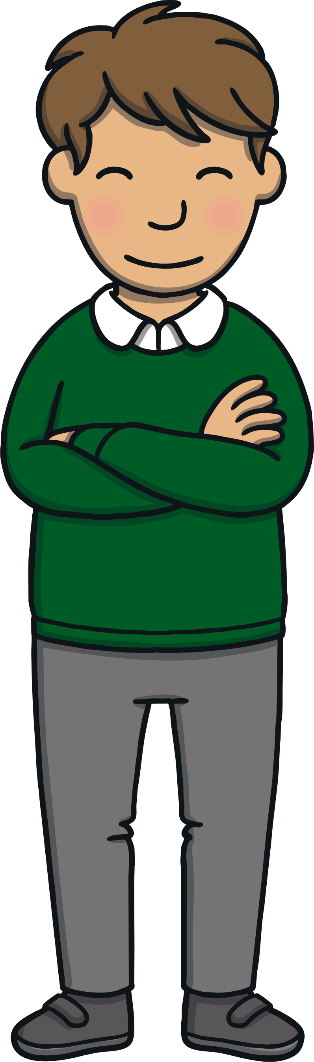 Teach
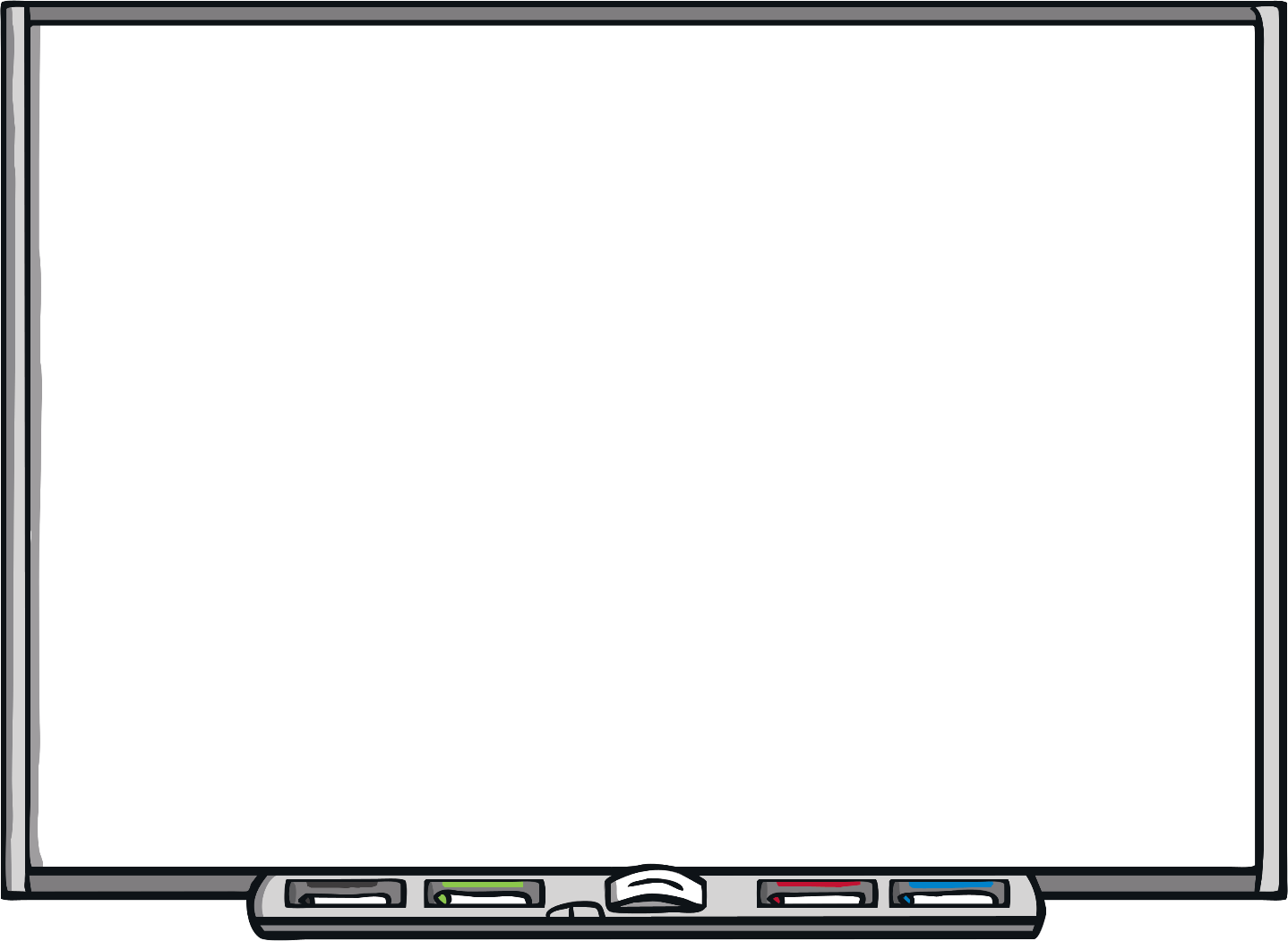 enjoy
Can you write them on a whiteboard or paper?
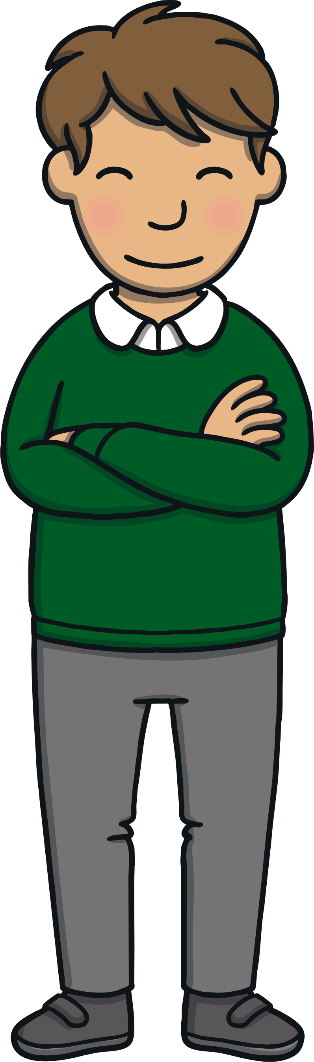 Teach
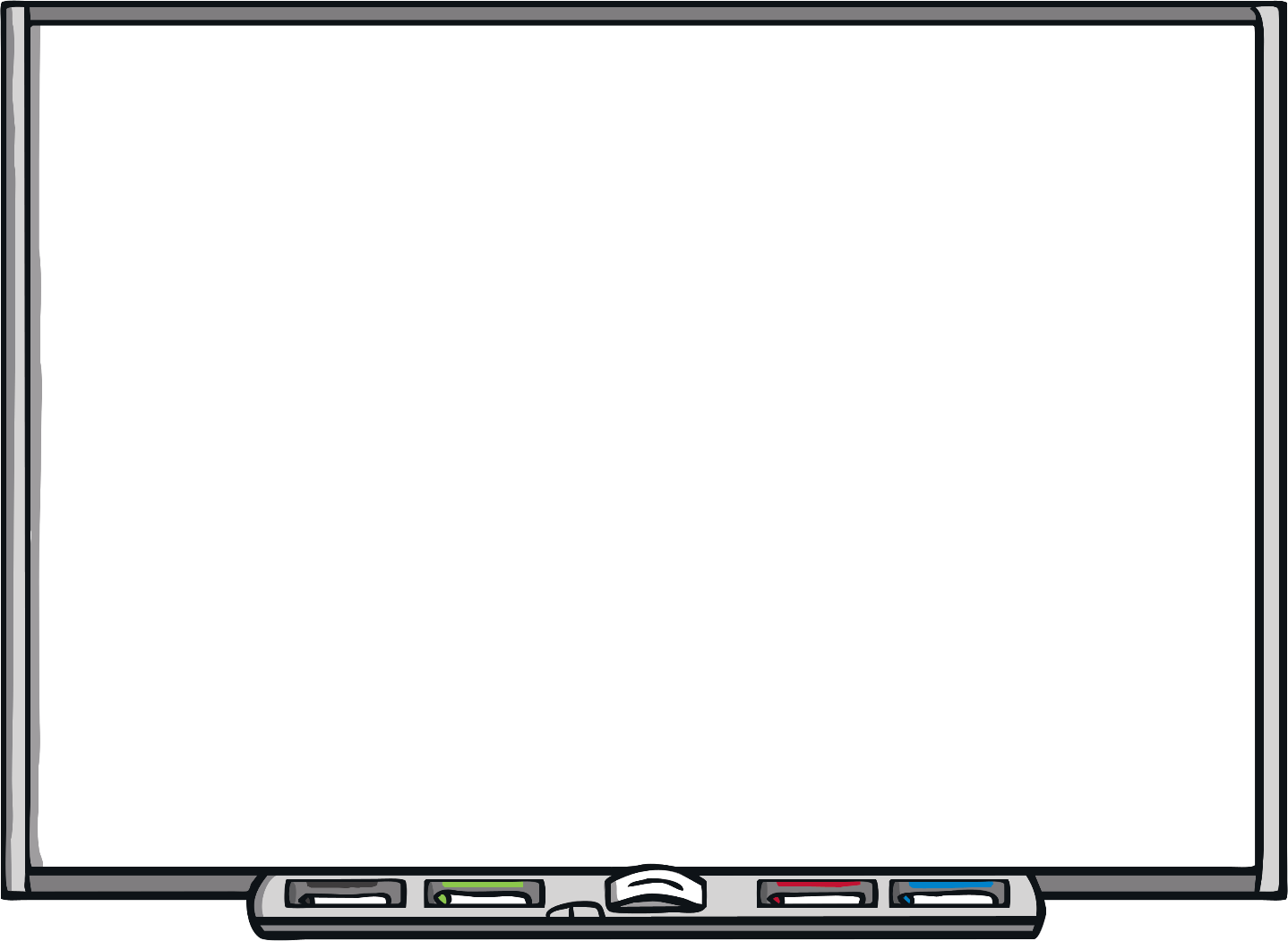 annoy
Can you write them on a whiteboard or paper?
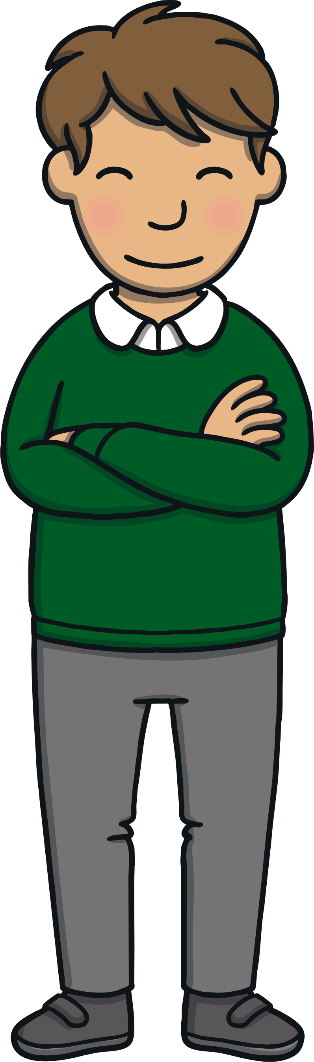 Teach
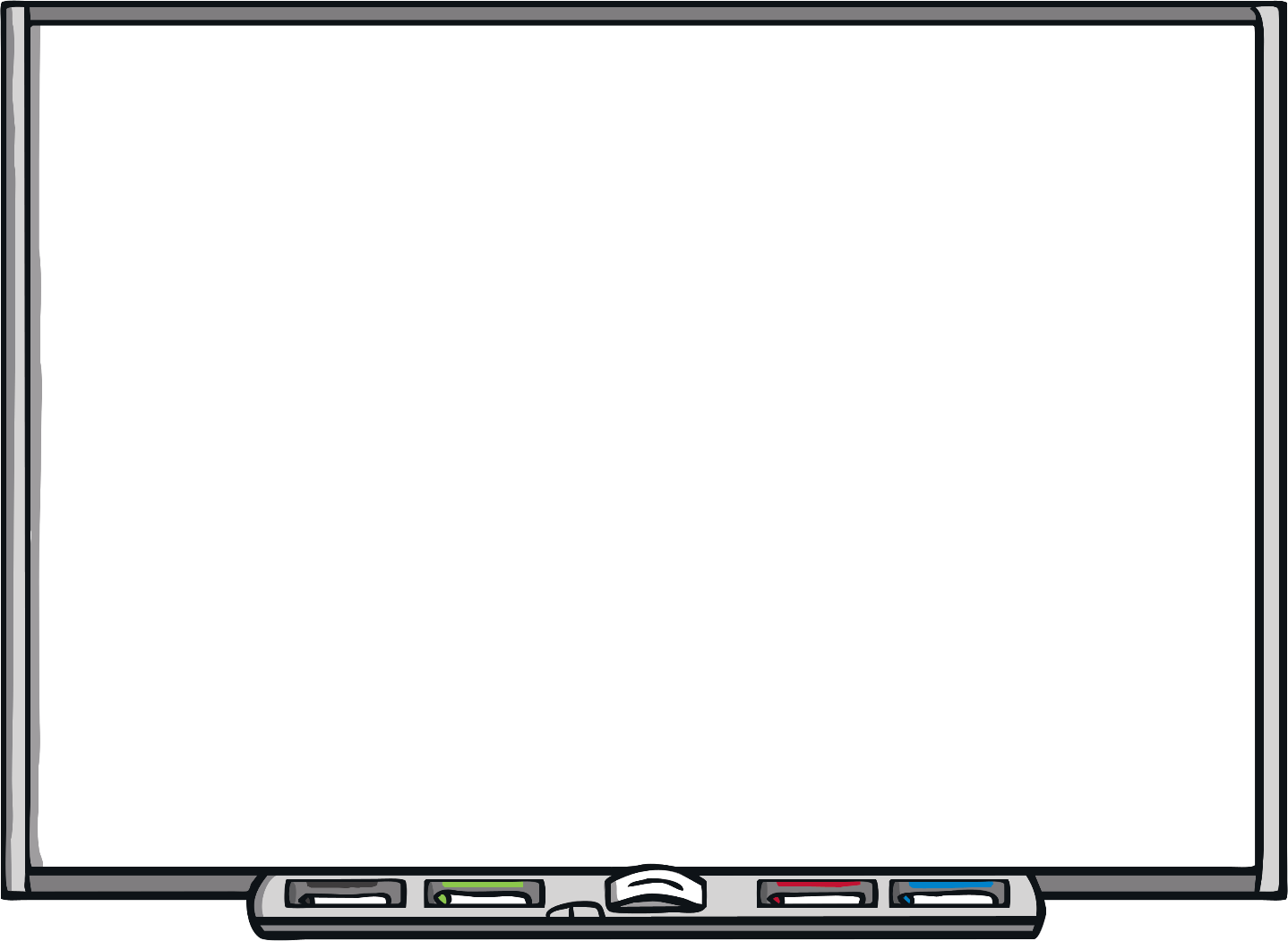 employ
Can you write them on a whiteboard or paper?
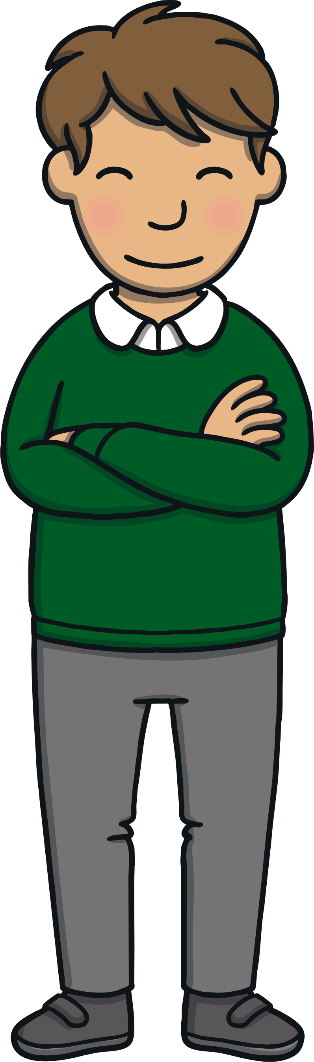 Teach
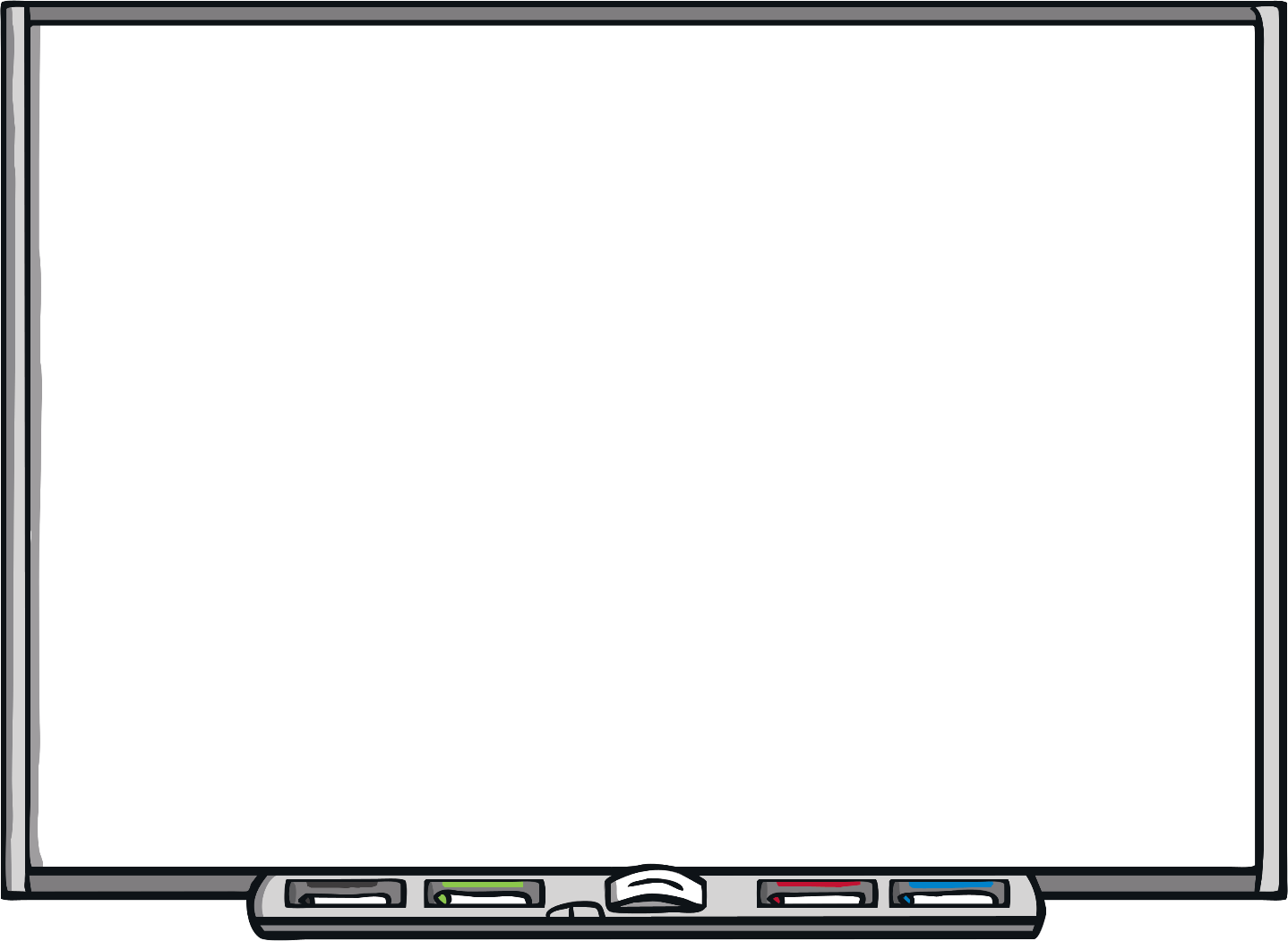 destroy
Can you write them on a whiteboard or paper?
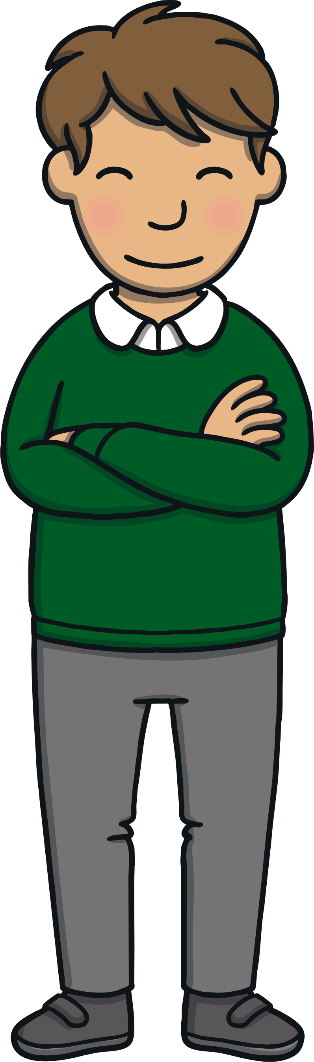 Teach
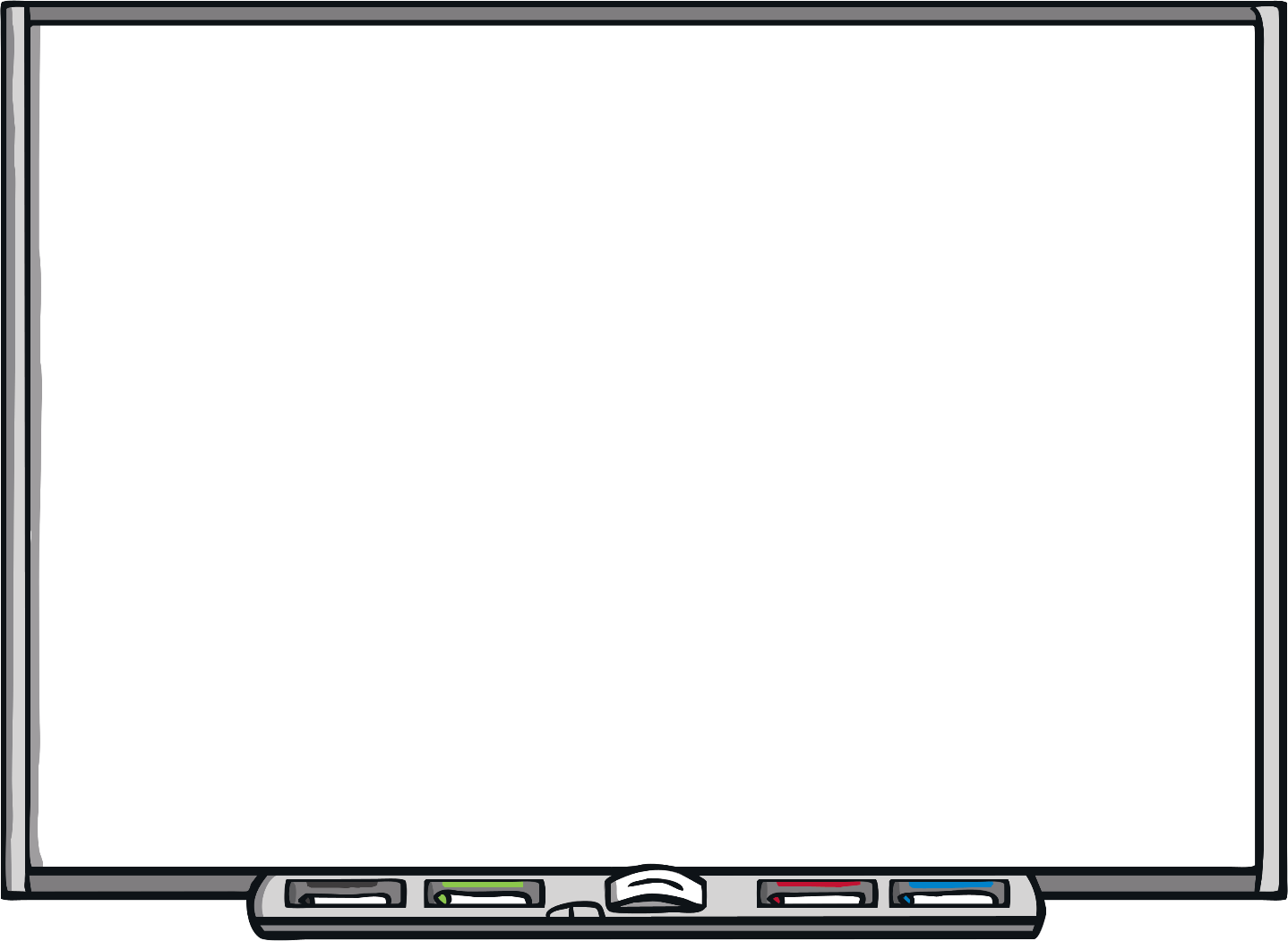 royal
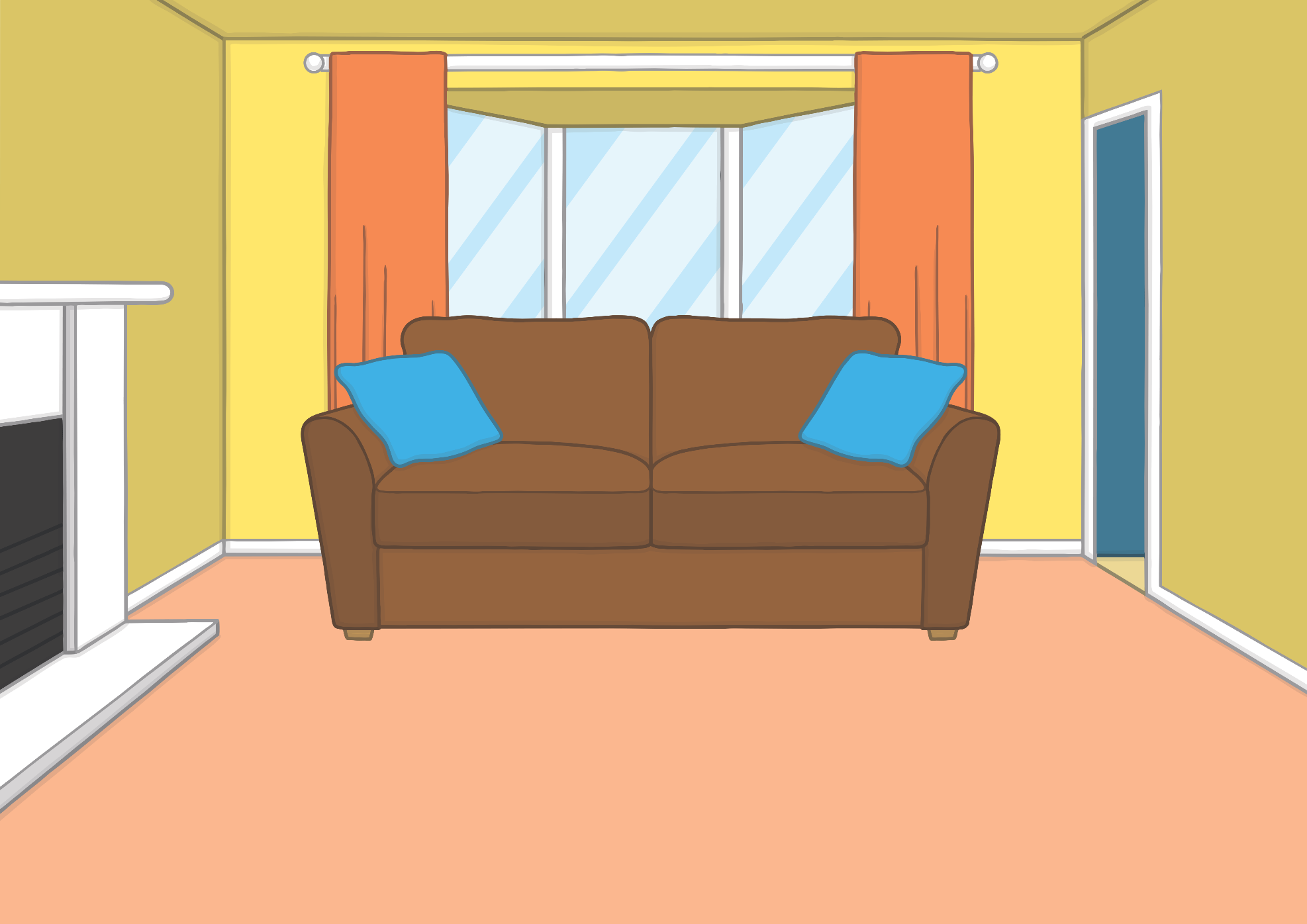 Teach
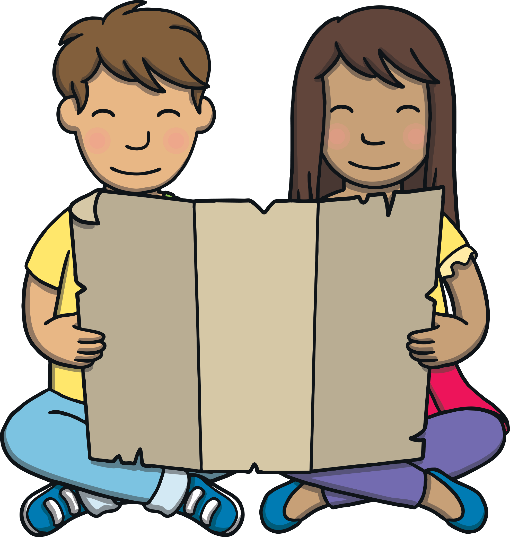 Kit and Sam were back at home after their royal adventure. They had a look at the magic map once more.
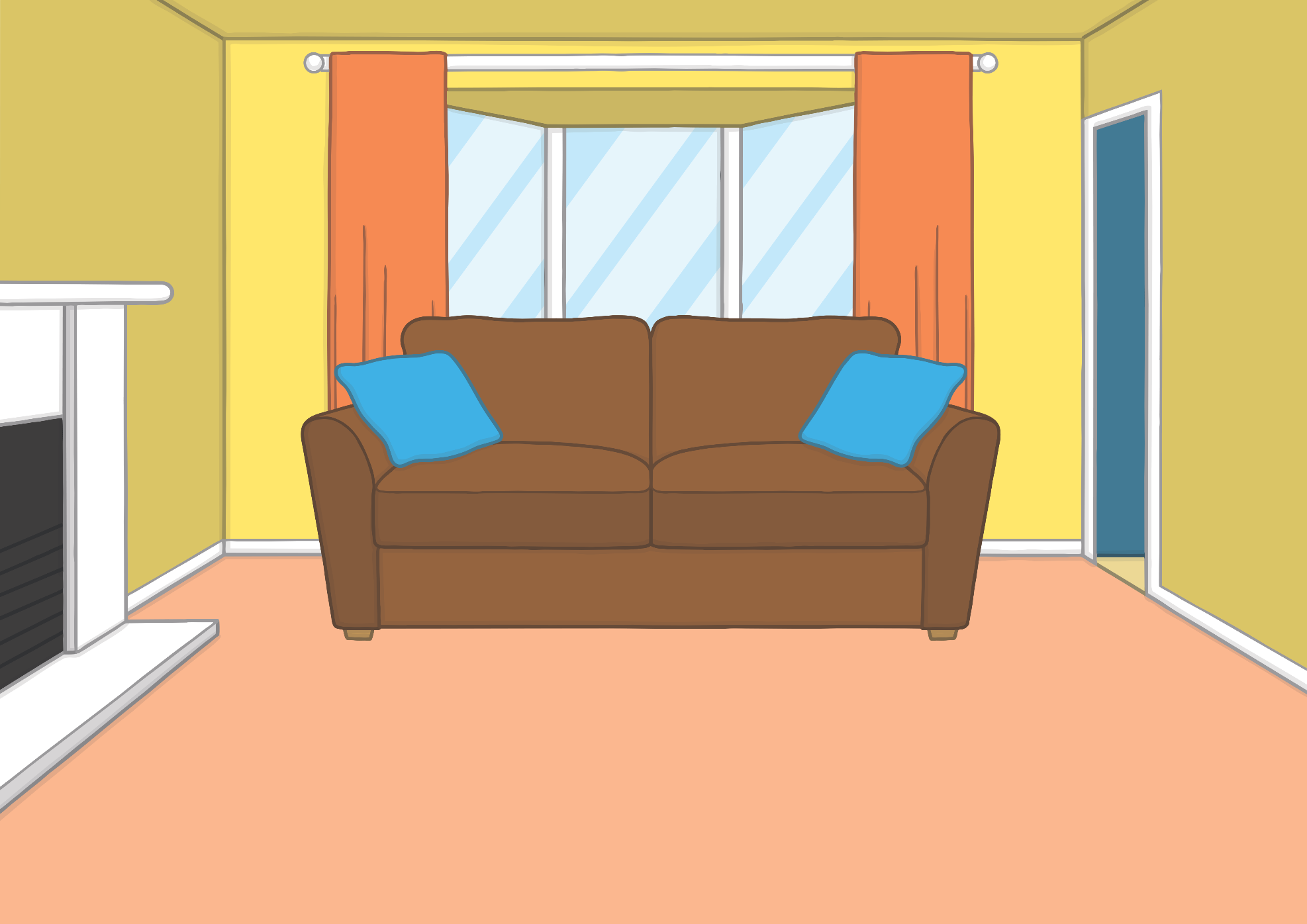 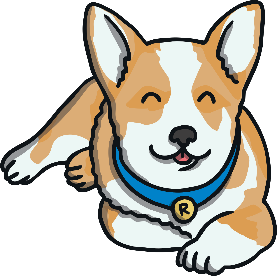 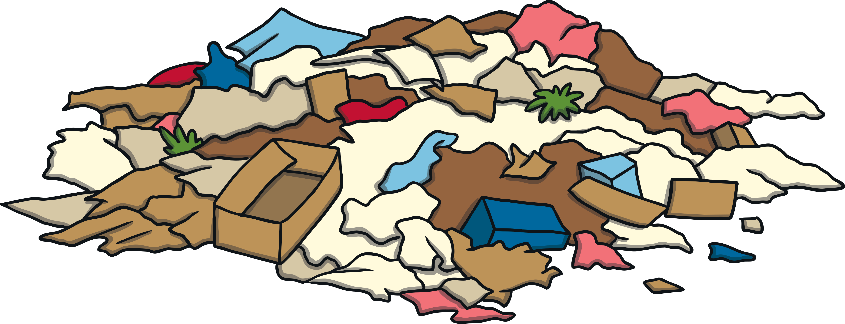 Teach
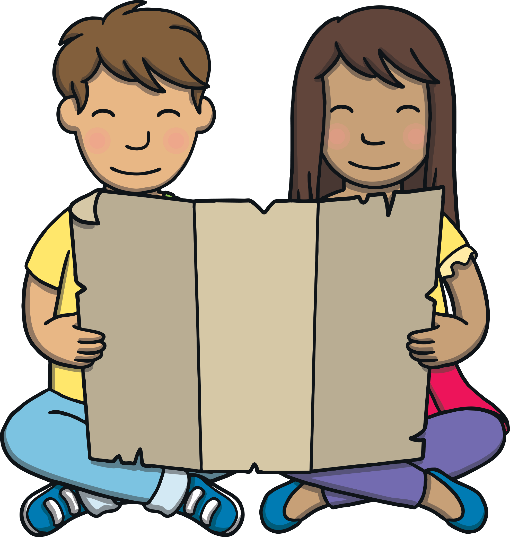 “I did enjoy meeting the queen,” said Sam. 
“Yes,” said Kit, “I just wish that the dogs hadn’t destroyed the room.”
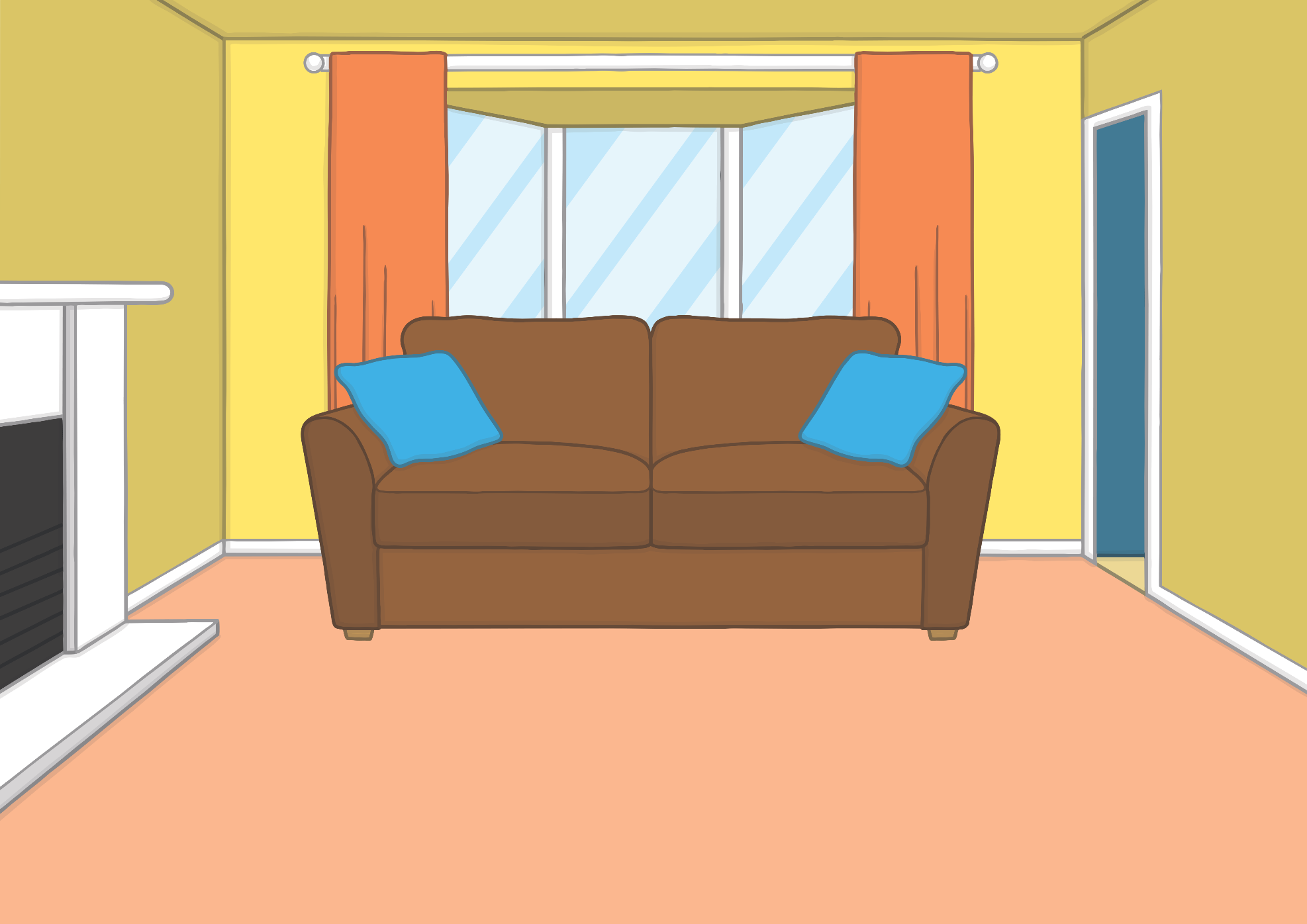 Teach
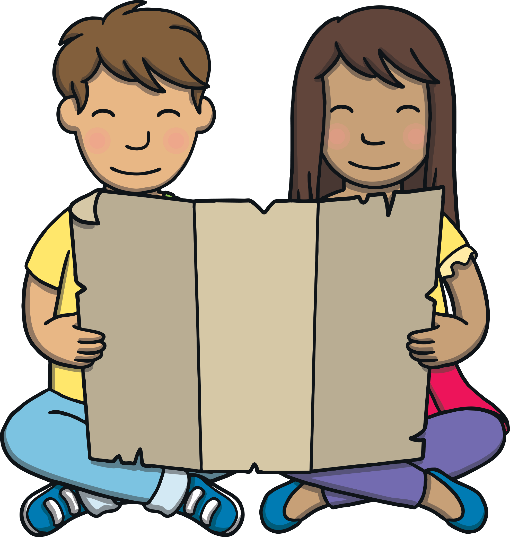 “Yes, it is a good job we didn’t annoy the Queen!” laughed Sam. “But I think she was just like us when she was young!”
The Queen’s Photo Album
The Queen is looking back at her old photo album. Unfortunately, she forgot to write captions to say what was happening in the pictures. Can you help?
Practise
Practise
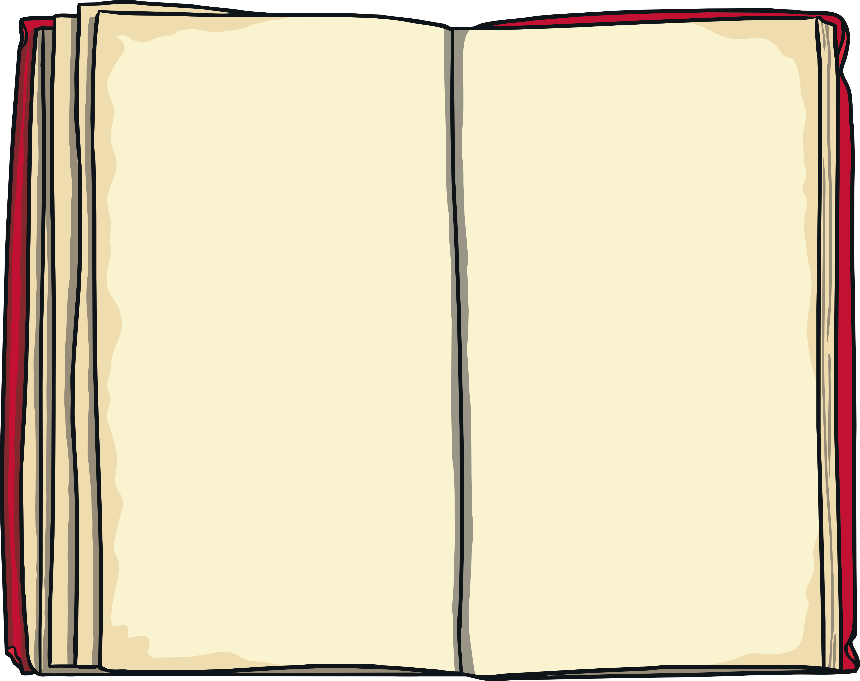 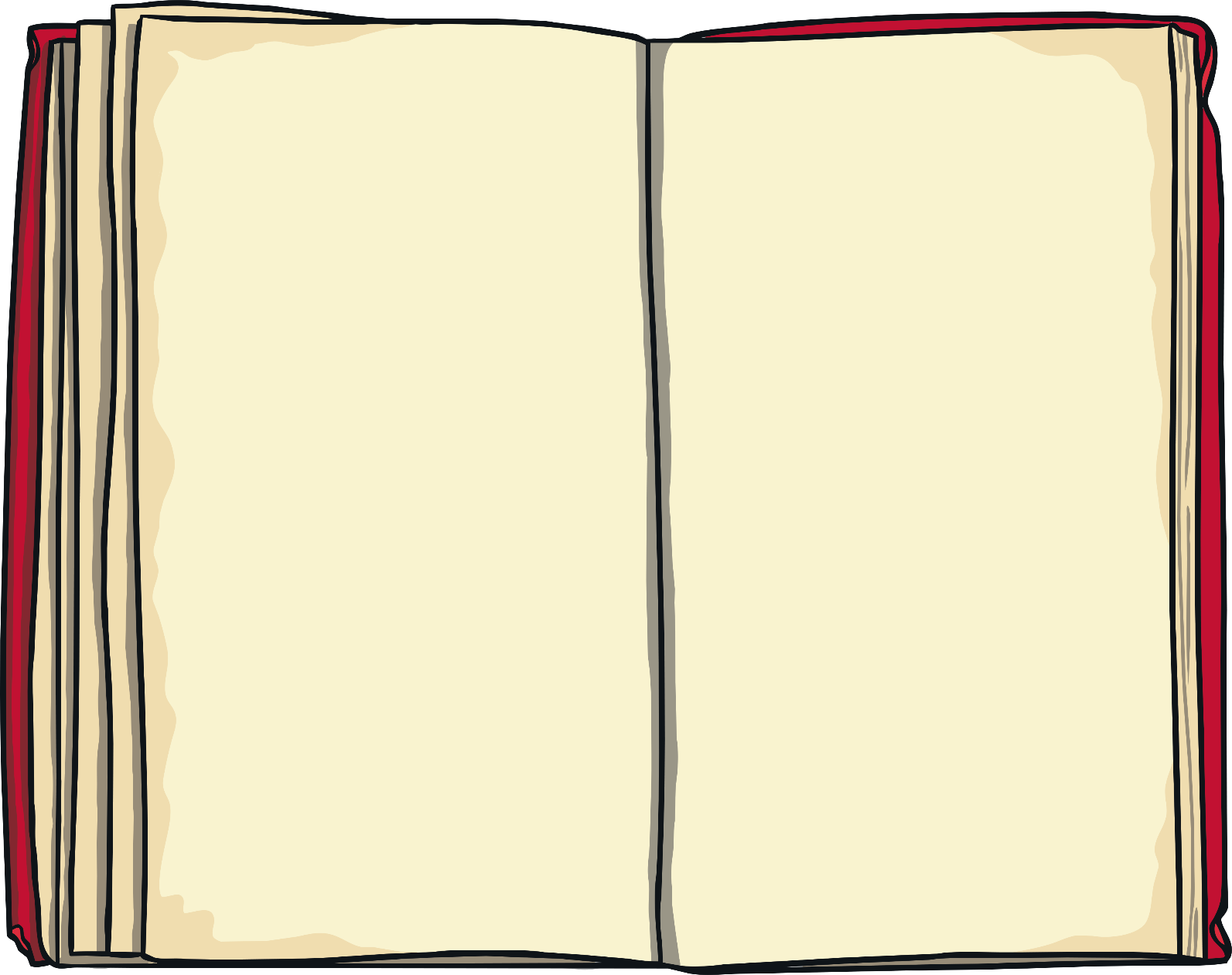 Practise
Practise
a boy with a toy
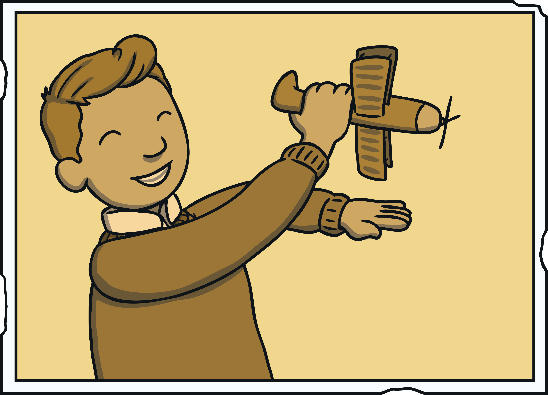 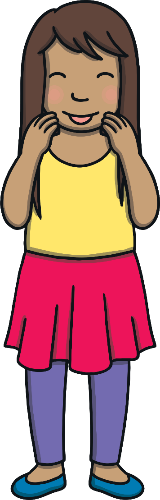 Suggest
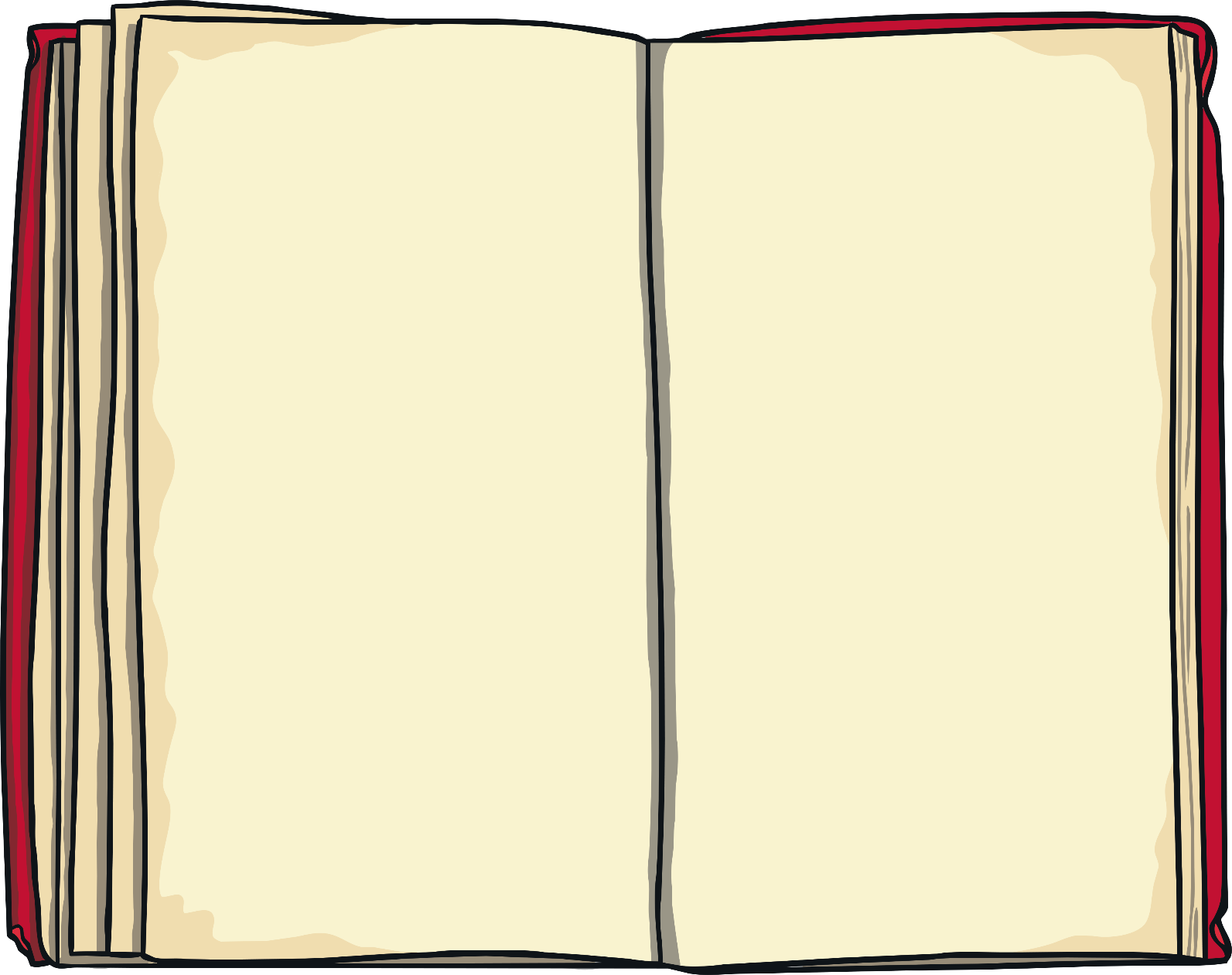 Practise
Practise
a royal coin
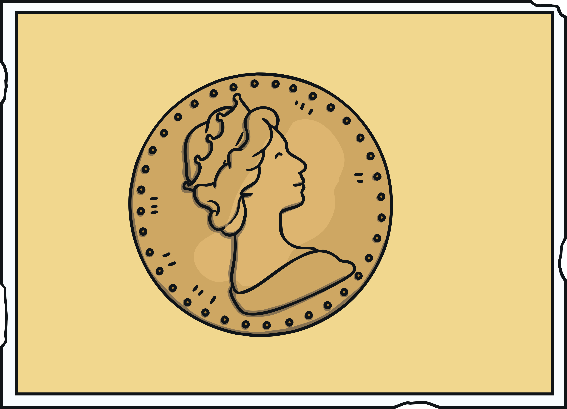 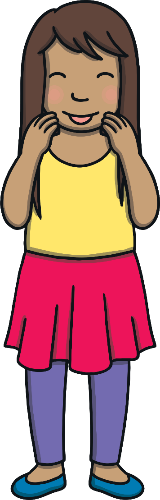 Suggest
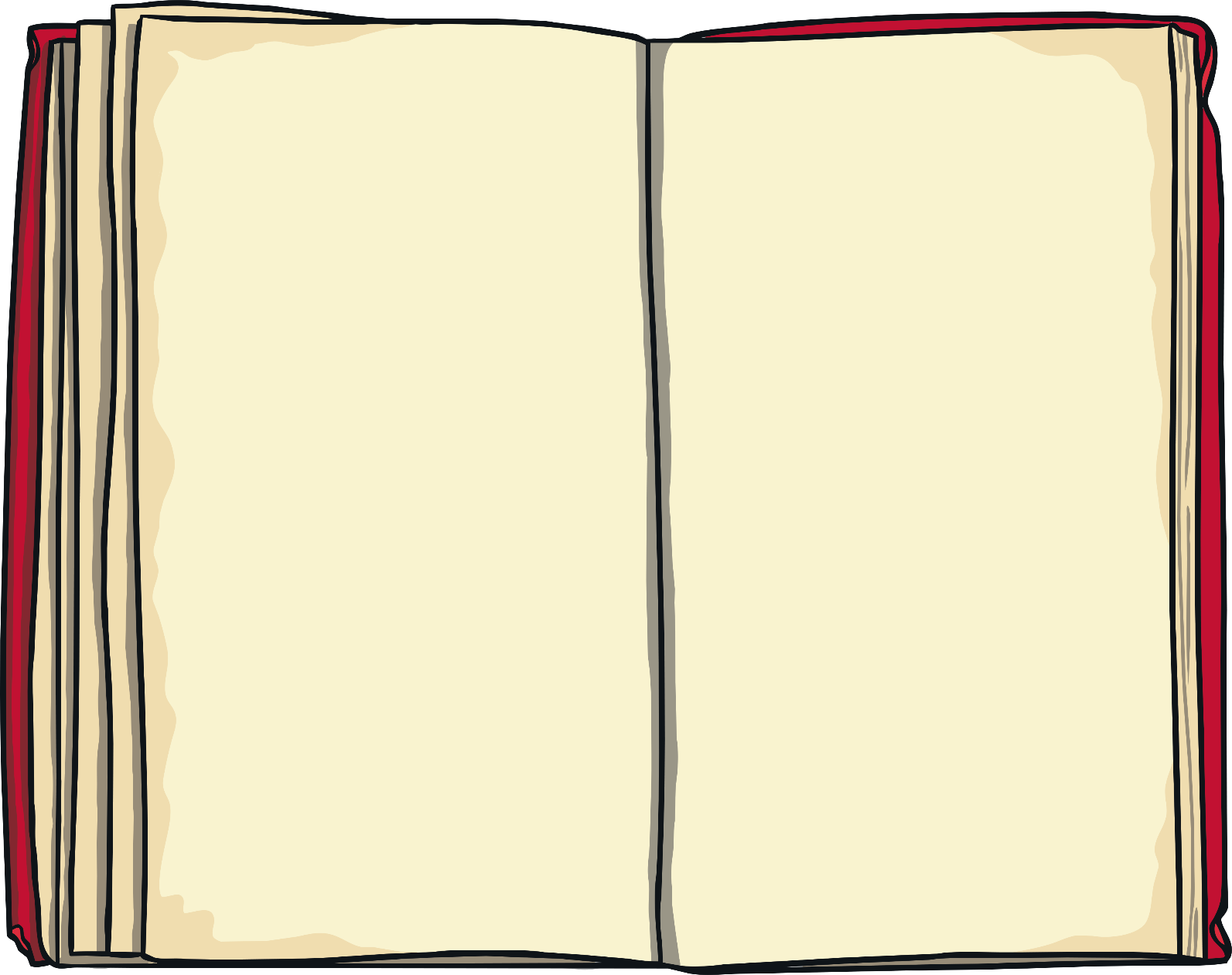 Practise
Practise
annoying the King
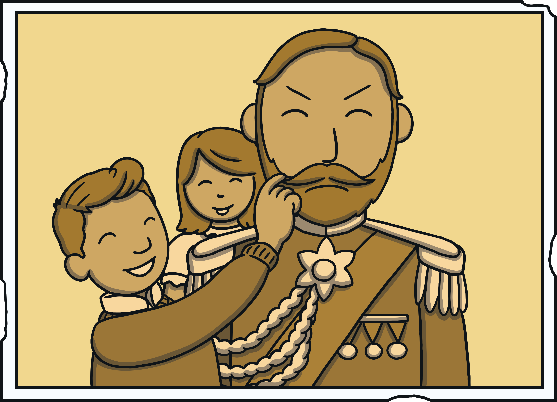 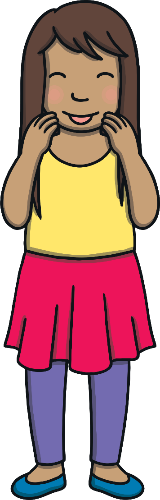 Suggest
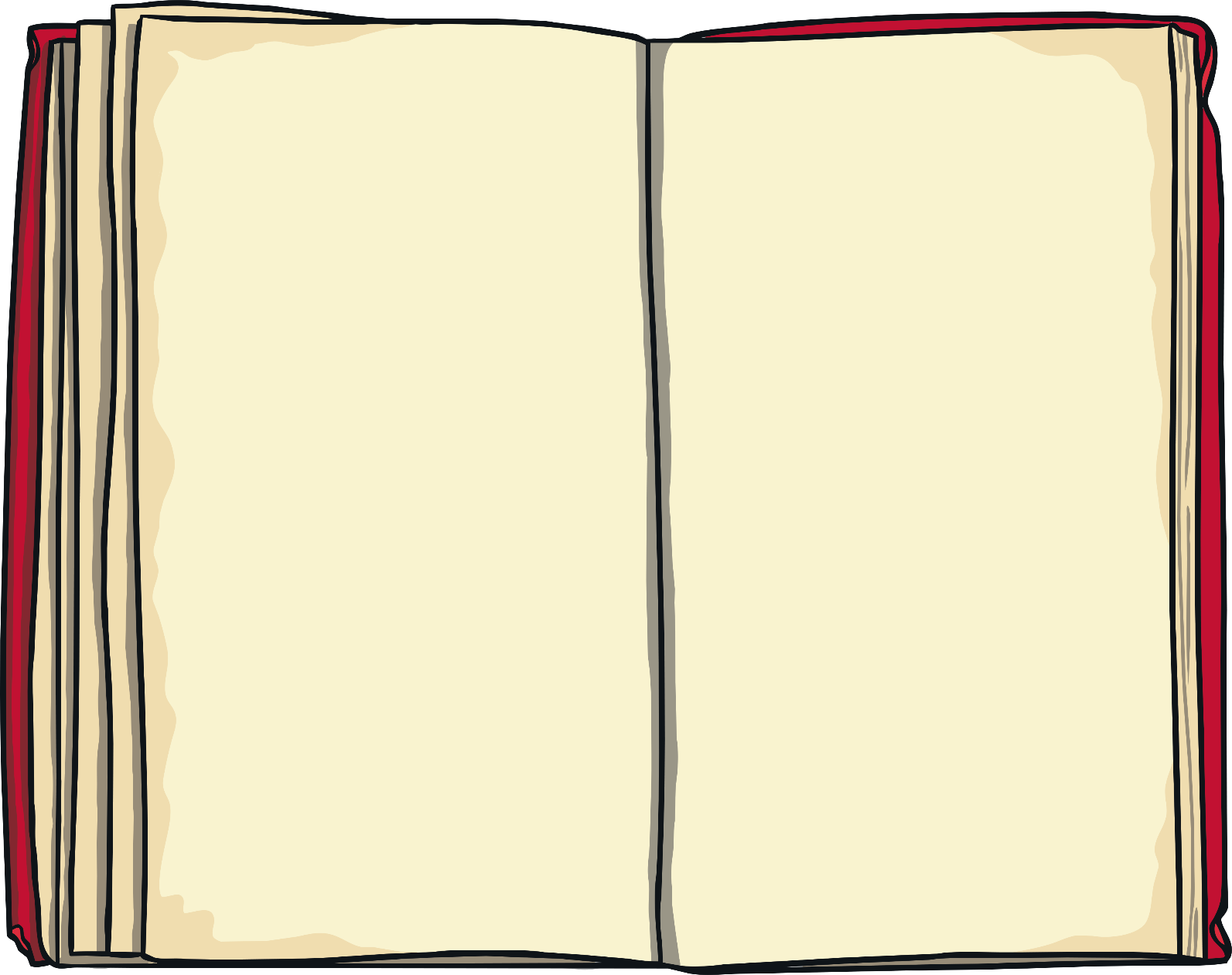 Practise
Practise
enjoying his birthday
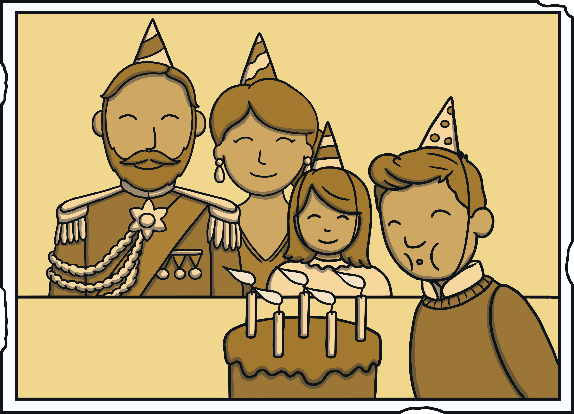 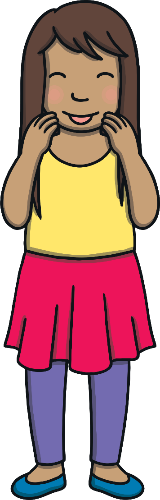 Suggest
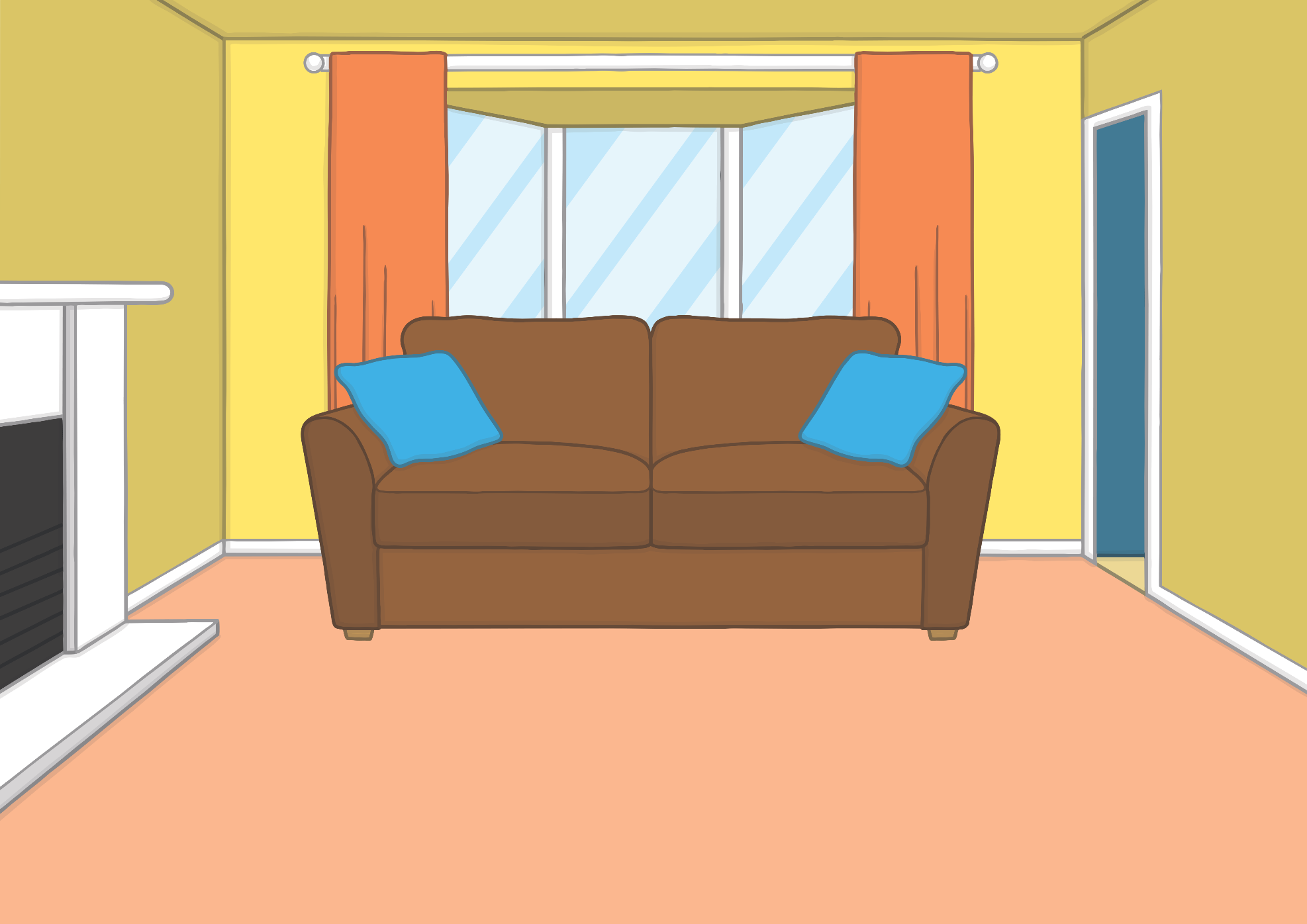 Apply
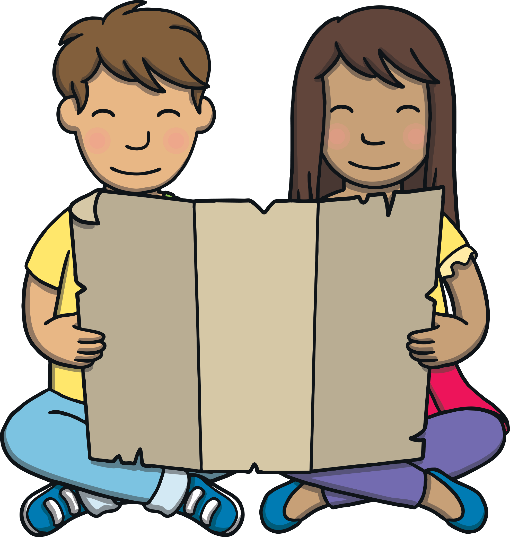 “I think so too,” said Kit, smiling. “Do you think she will remember us next time we are in London?”  
“I have an idea,” said Sam. “Let’s make a book of our adventure and send it to her. Then she will!”
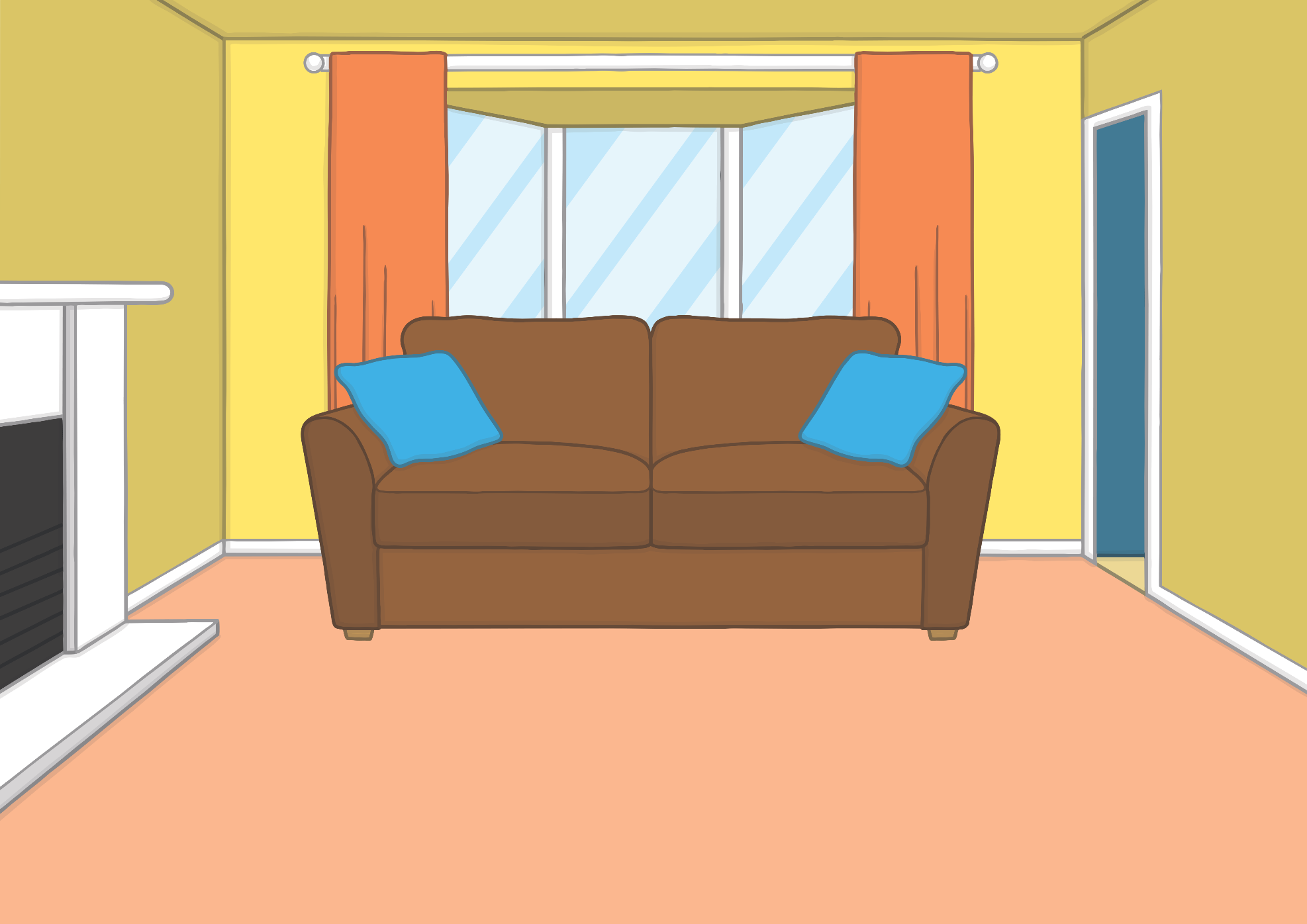 Apply
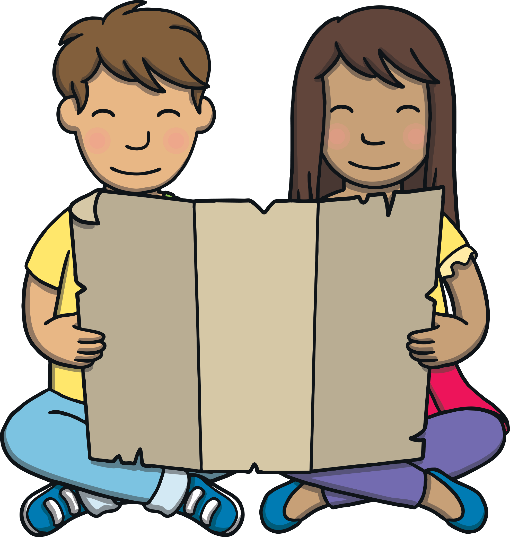 “I think so too,” said Kit, smiling. “Do you think she will remember us next time we are in London?”  
“I have an idea,” said Sam. “Let’s make a book of our adventure and send it to her. Then she will!”
A Royal Visit
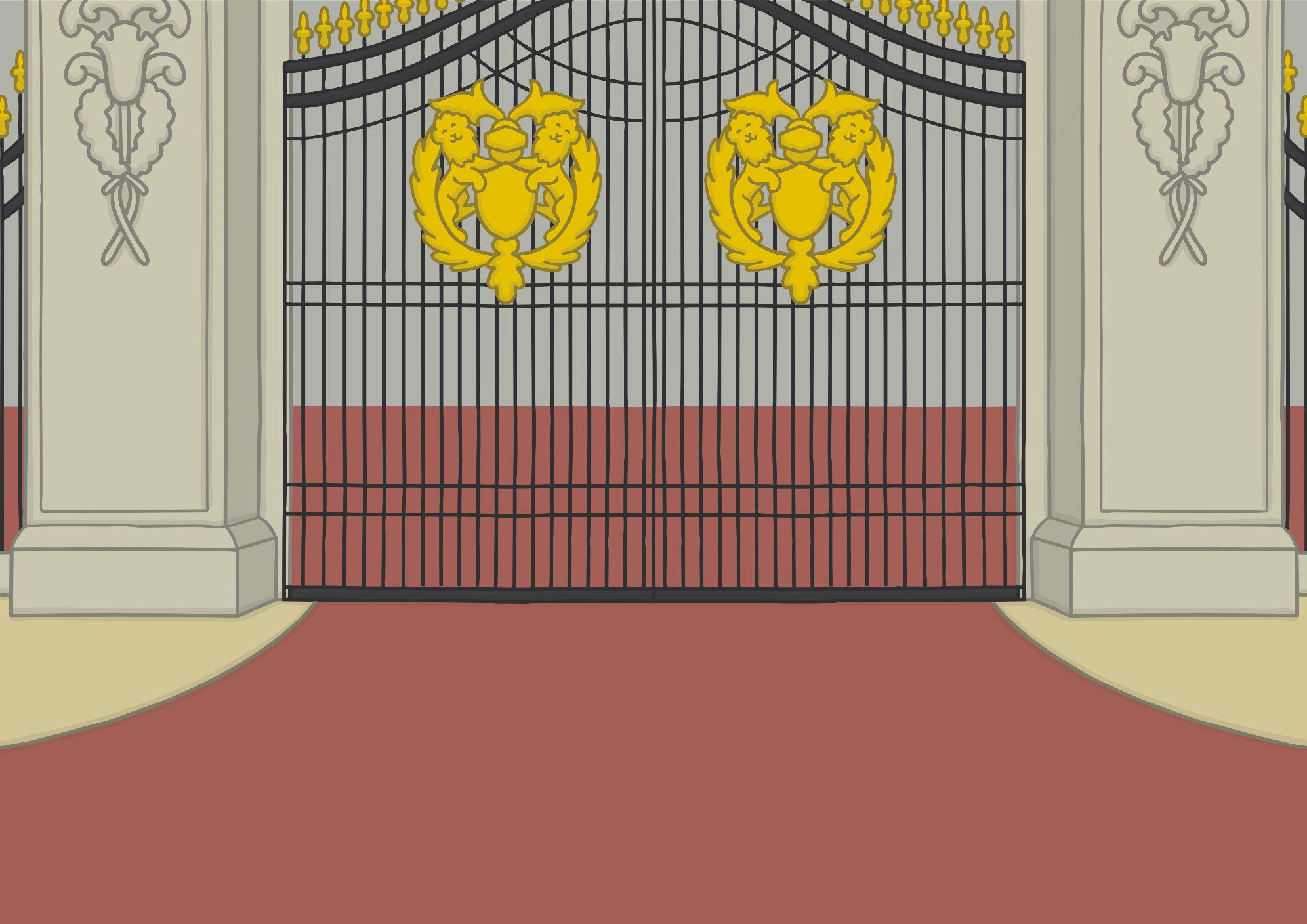 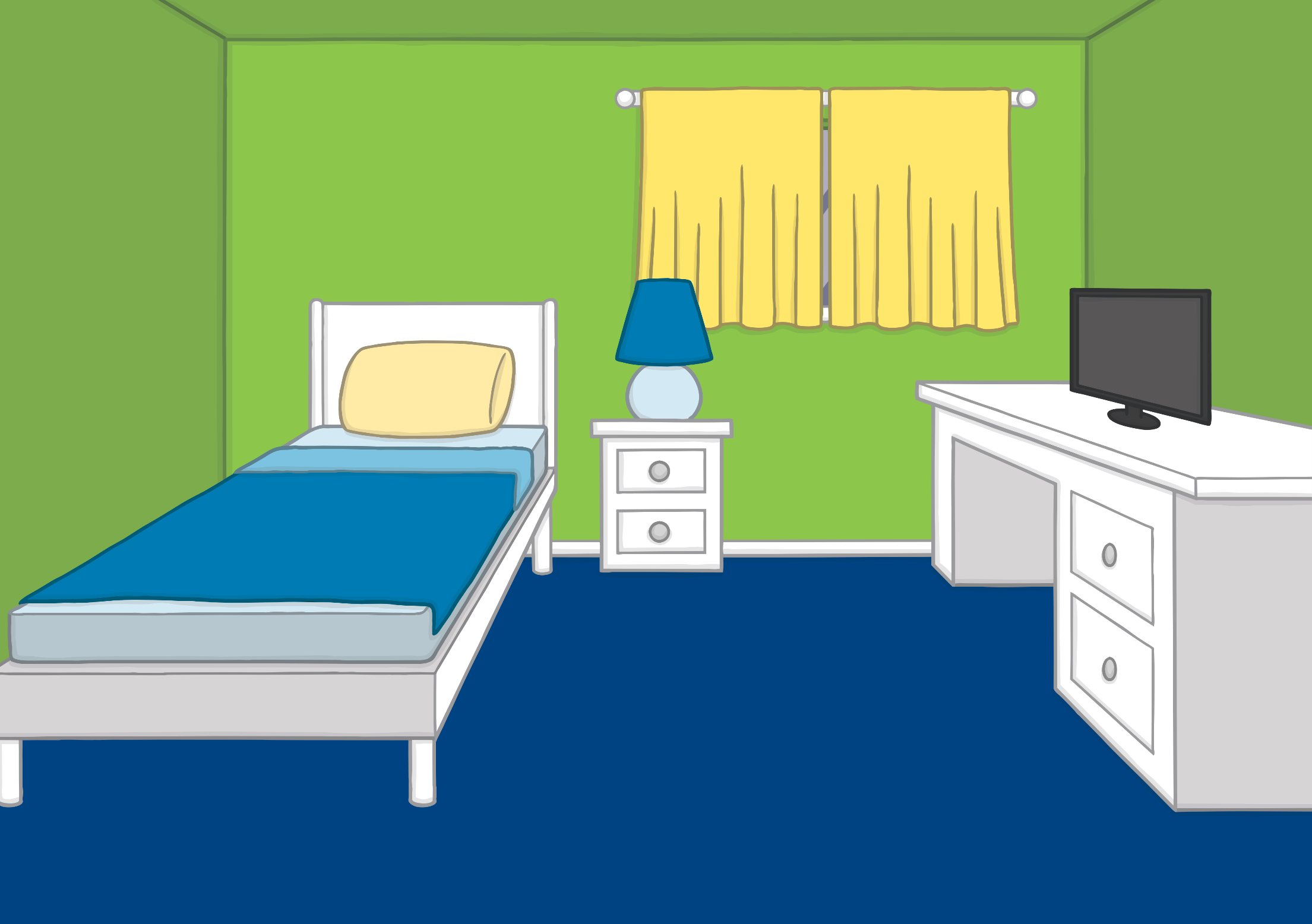 Apply
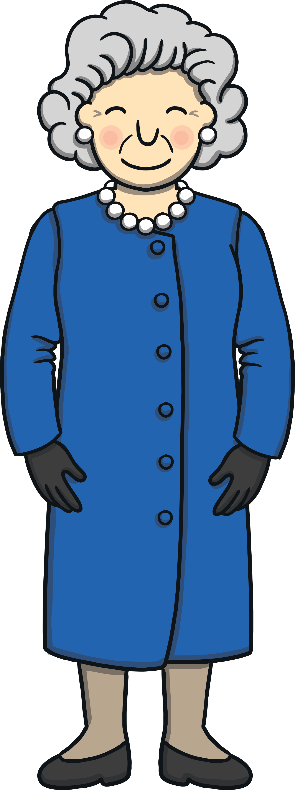 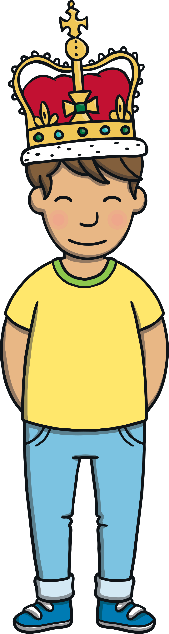 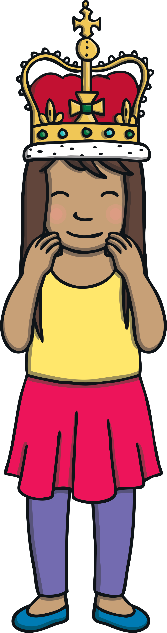 A ‘Let’s Read Together!’ Book
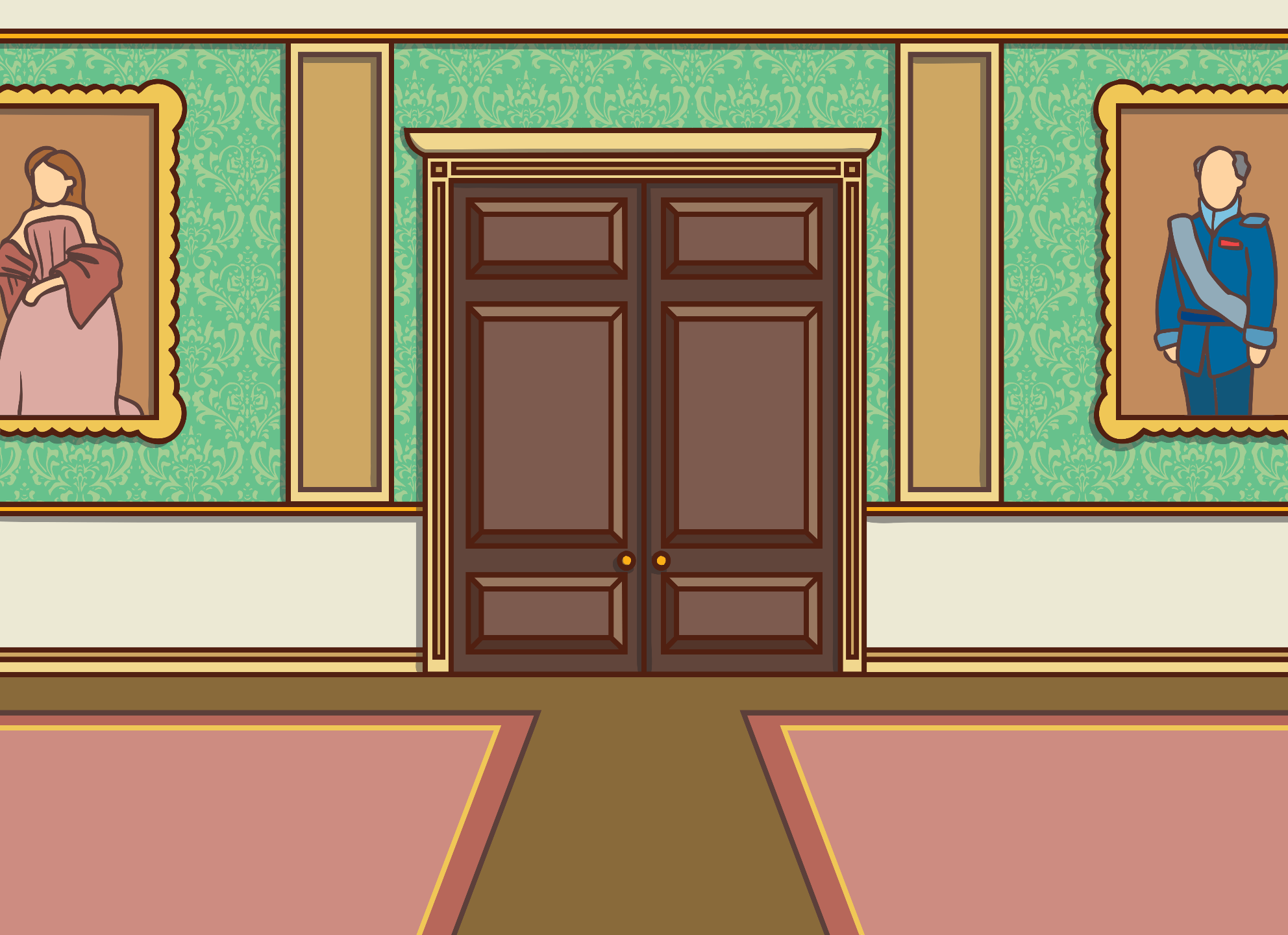 Show Suggestion
Apply
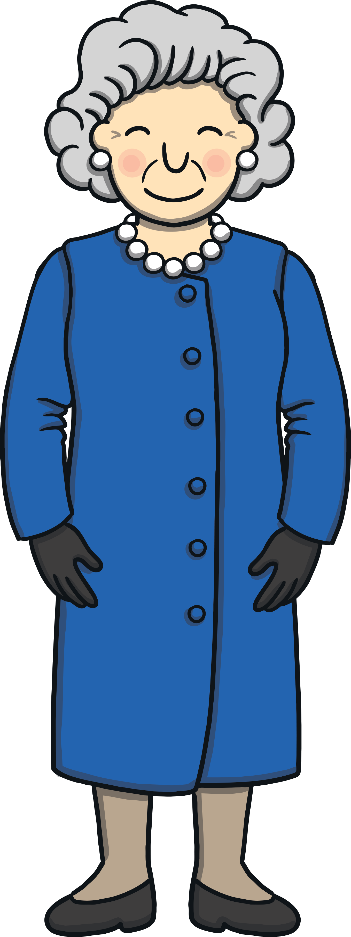 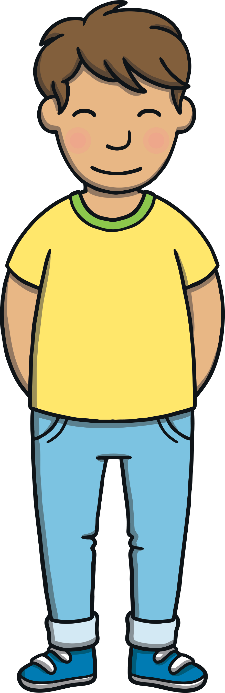 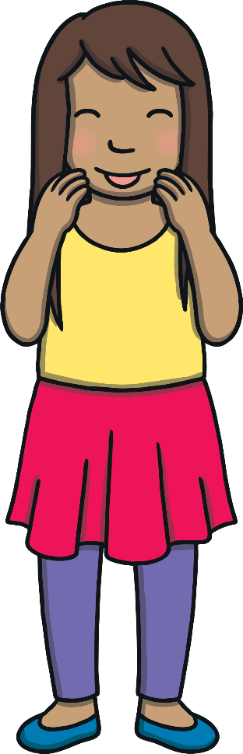 Kit and Sam went with the map to visit the Queen.
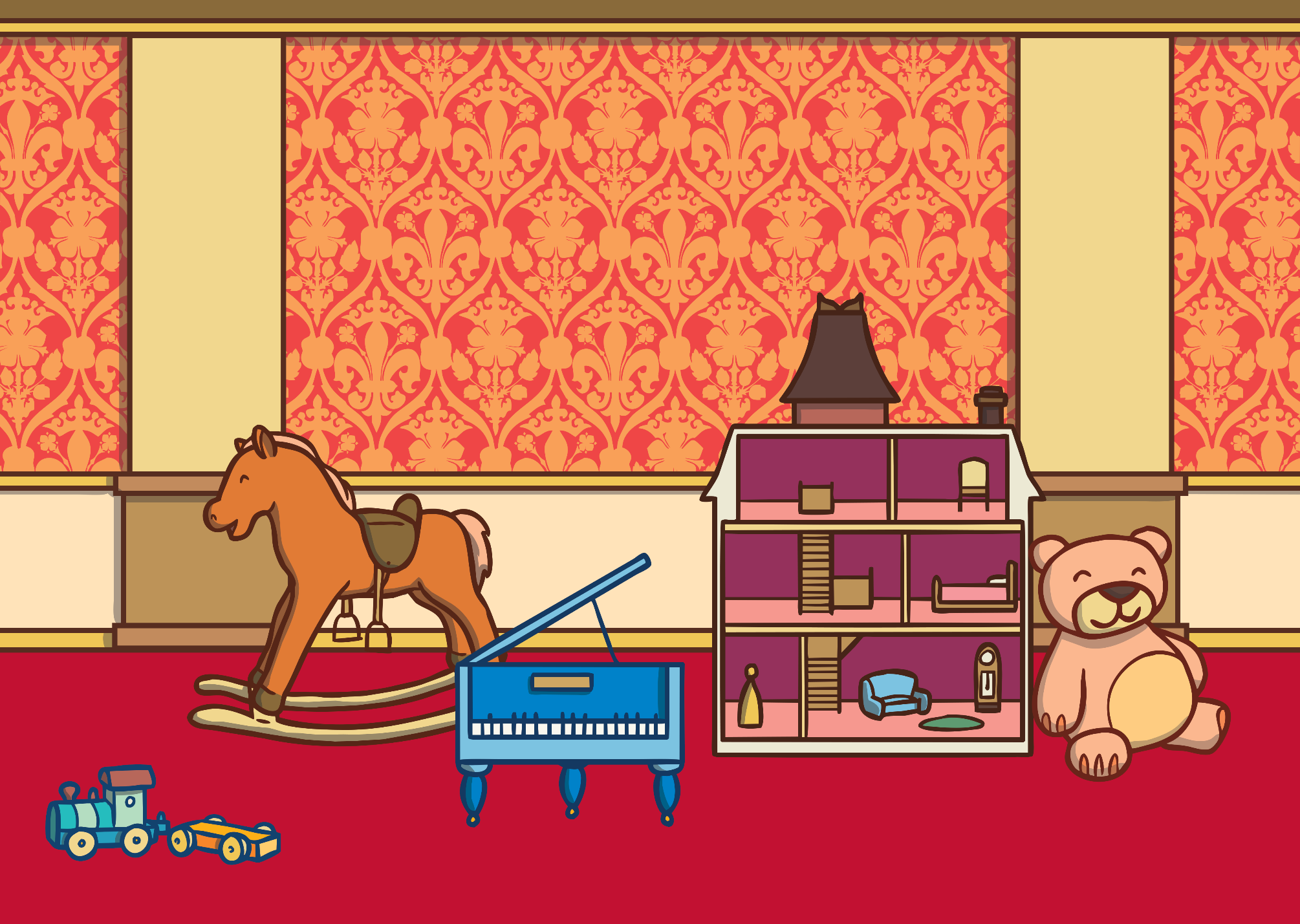 Show Suggestion
Apply
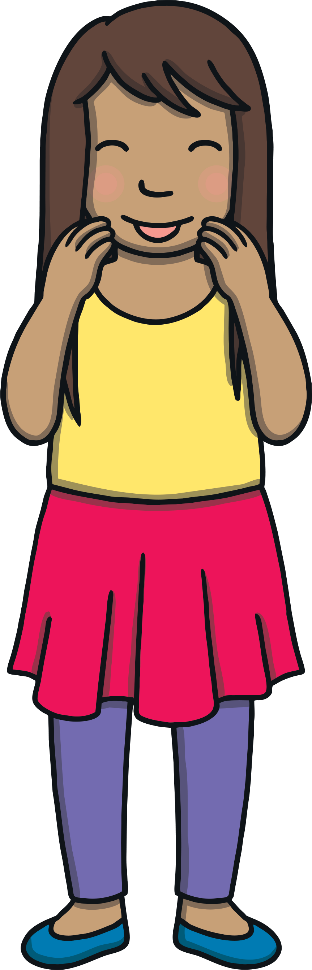 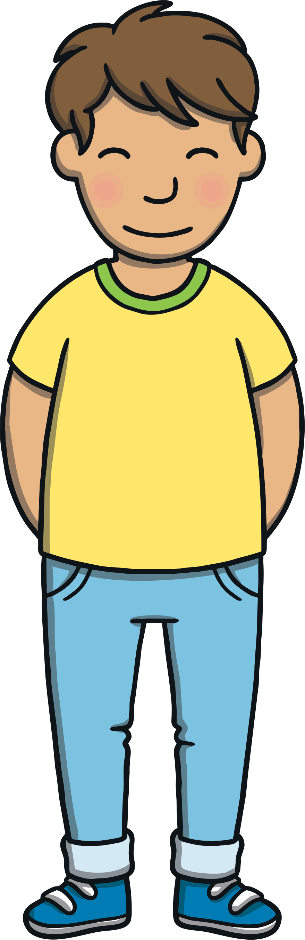 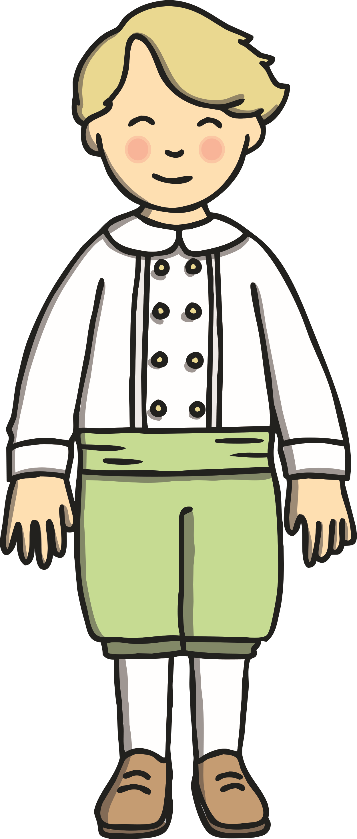 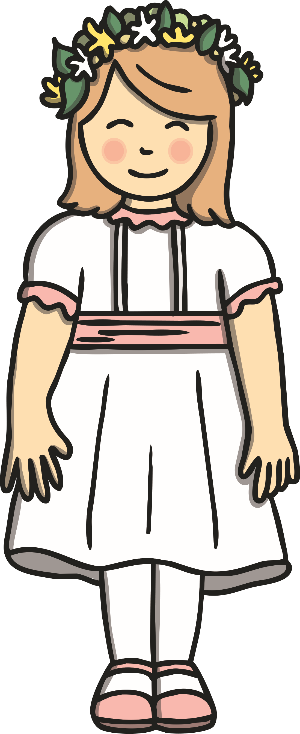 It was a joy to meet the royal children.
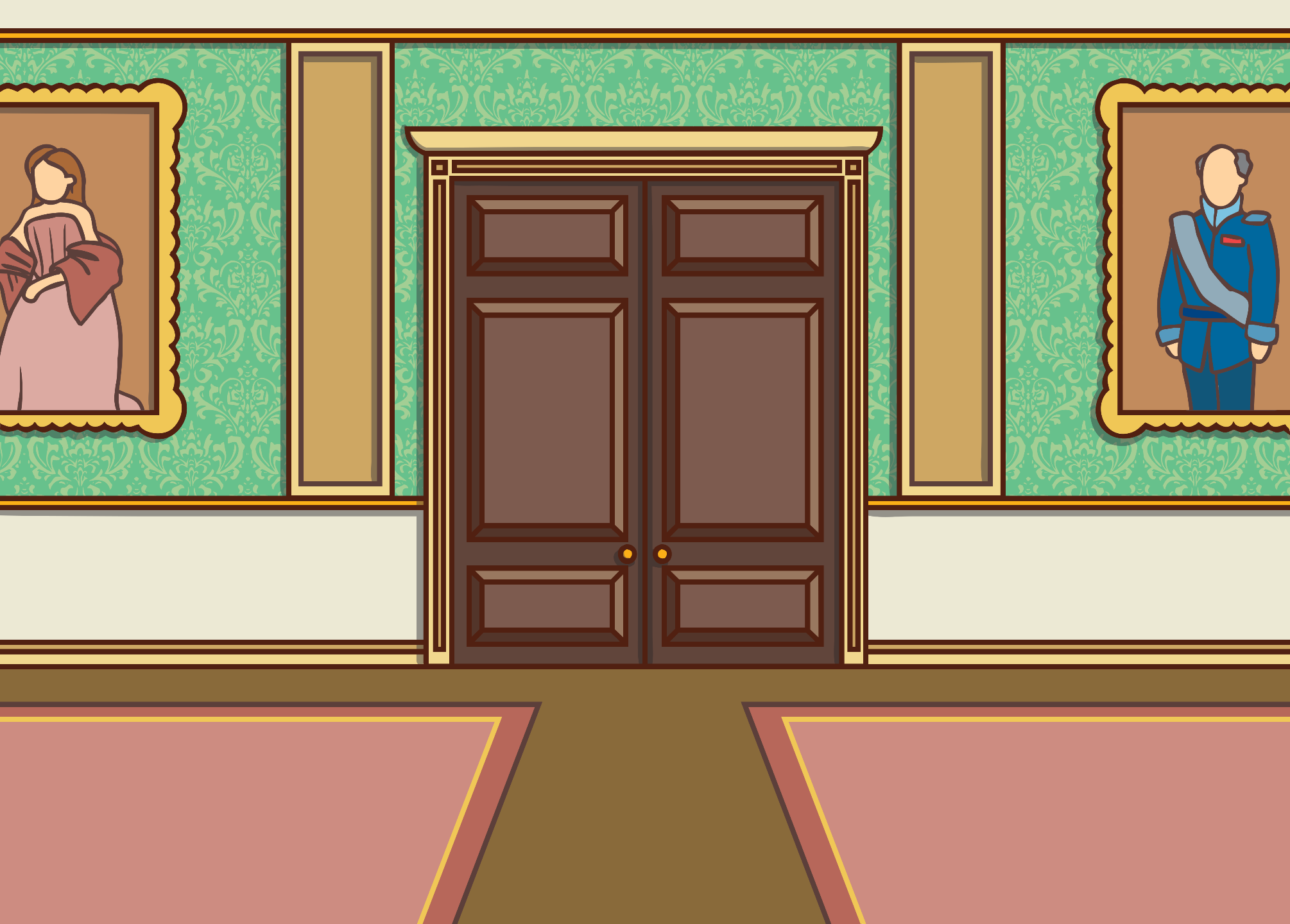 Show Suggestion
Apply
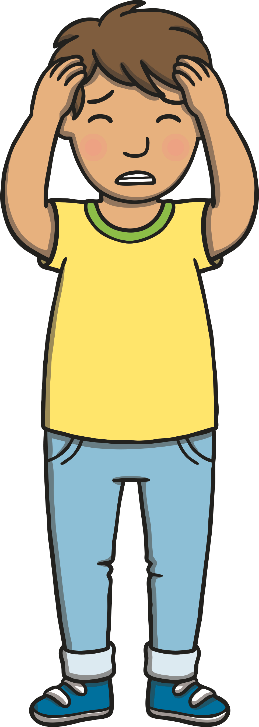 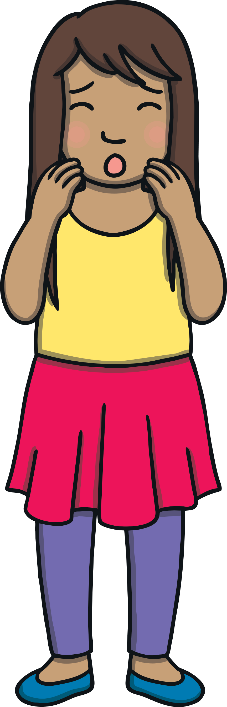 Kit and Sam did not like getting lost.
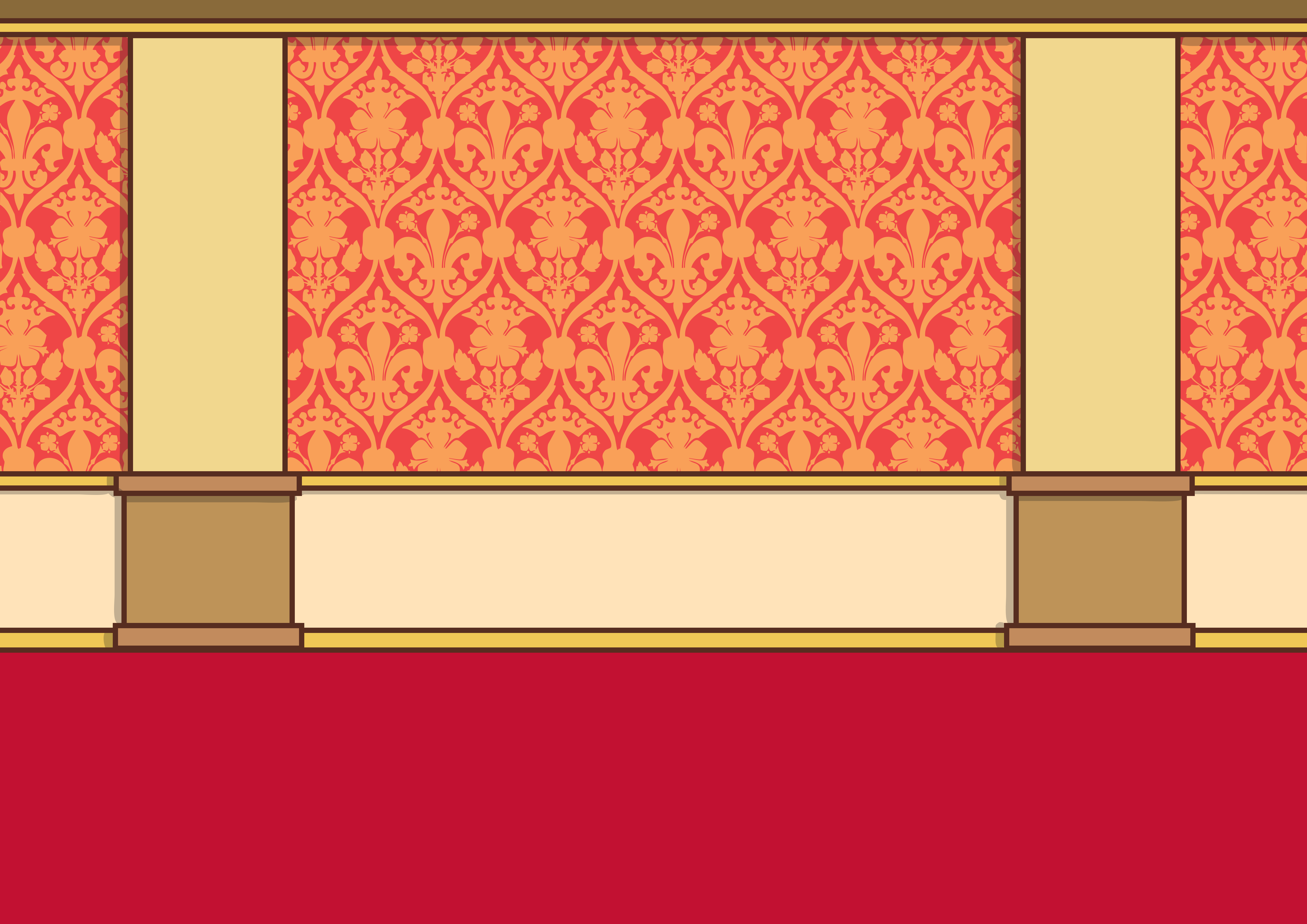 Show Suggestion
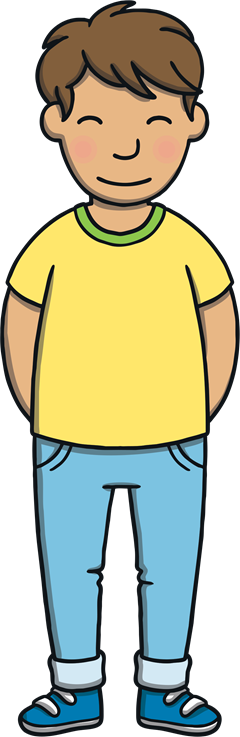 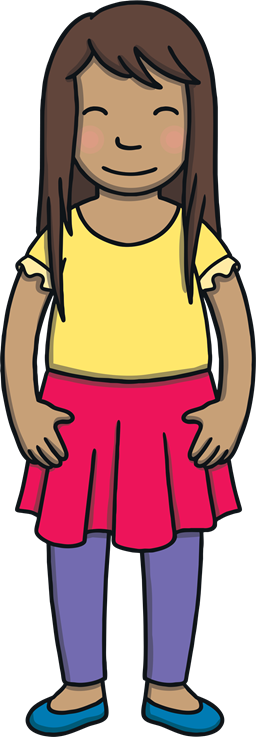 Apply
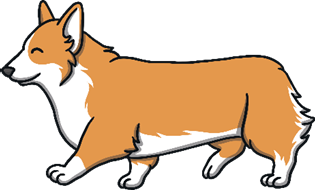 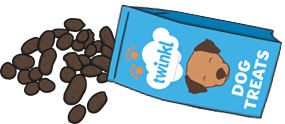 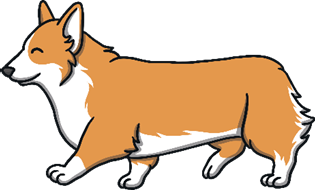 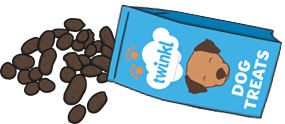 They had dog food for the loyal dogs to enjoy, but they did destroy the room!
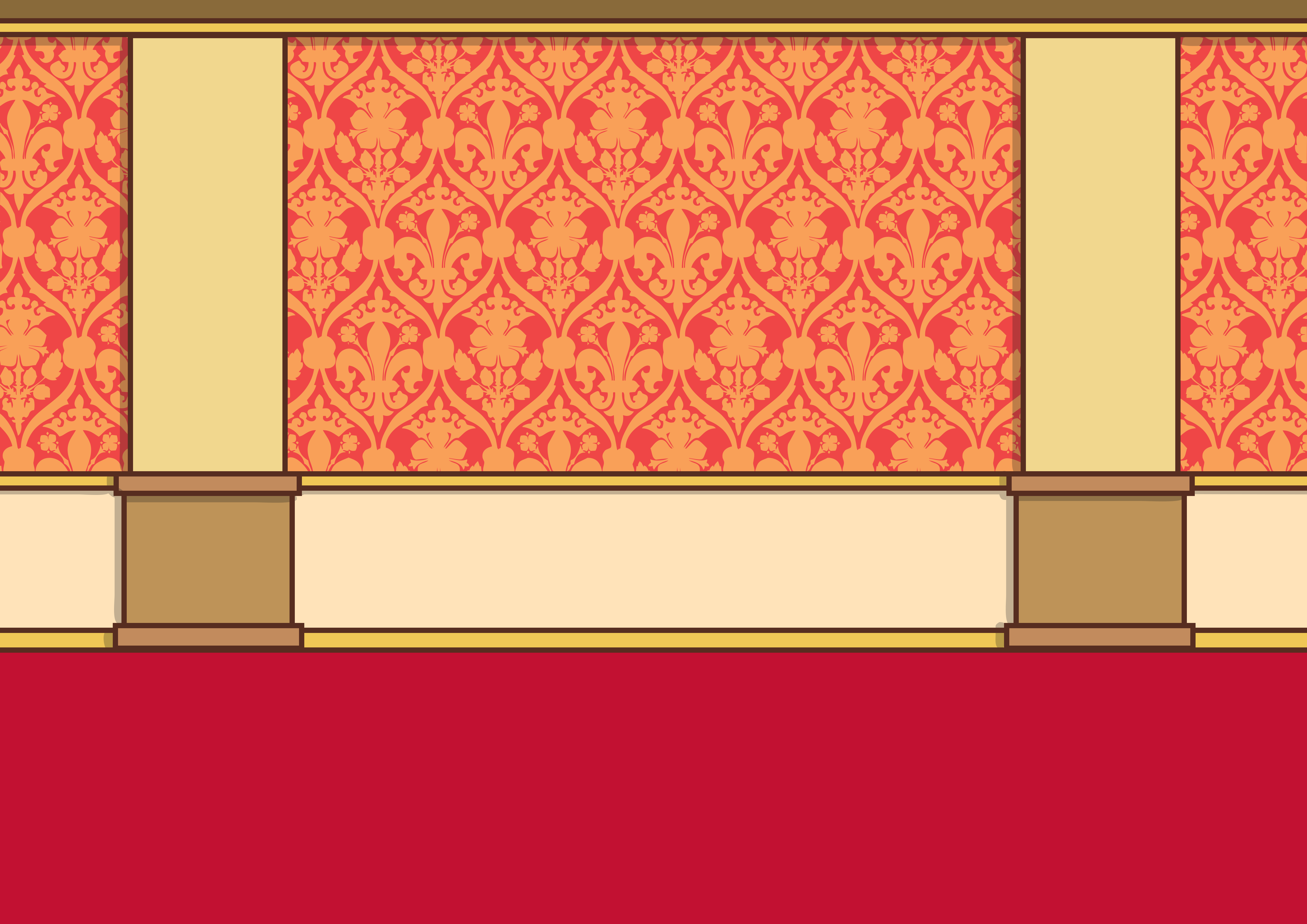 Show Suggestion
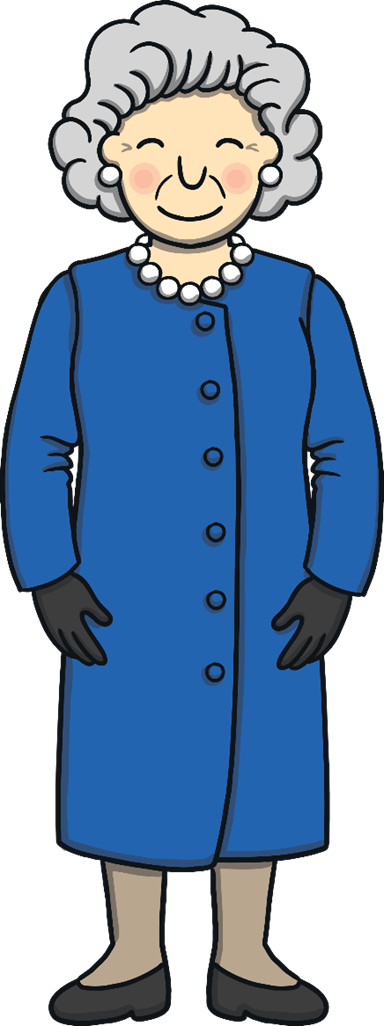 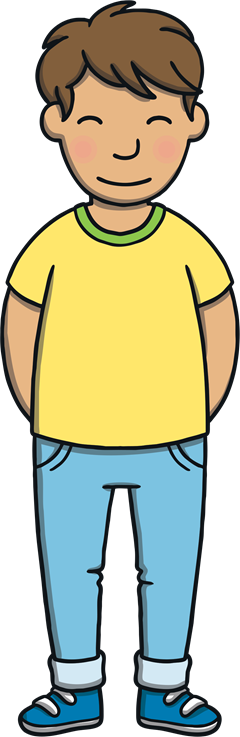 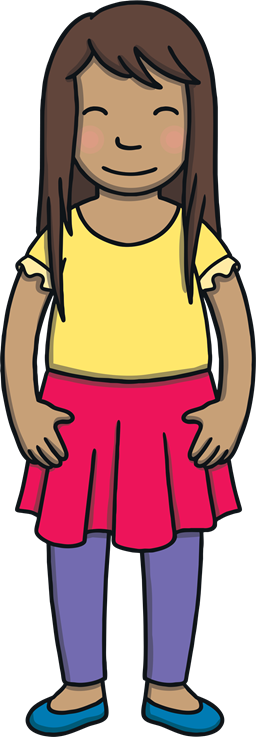 Apply
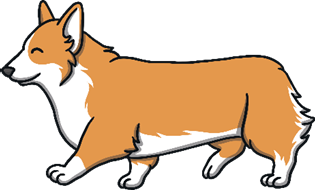 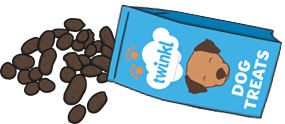 The Queen went to see to the din. Kit and Sam were glad all the mess did not annoy her.
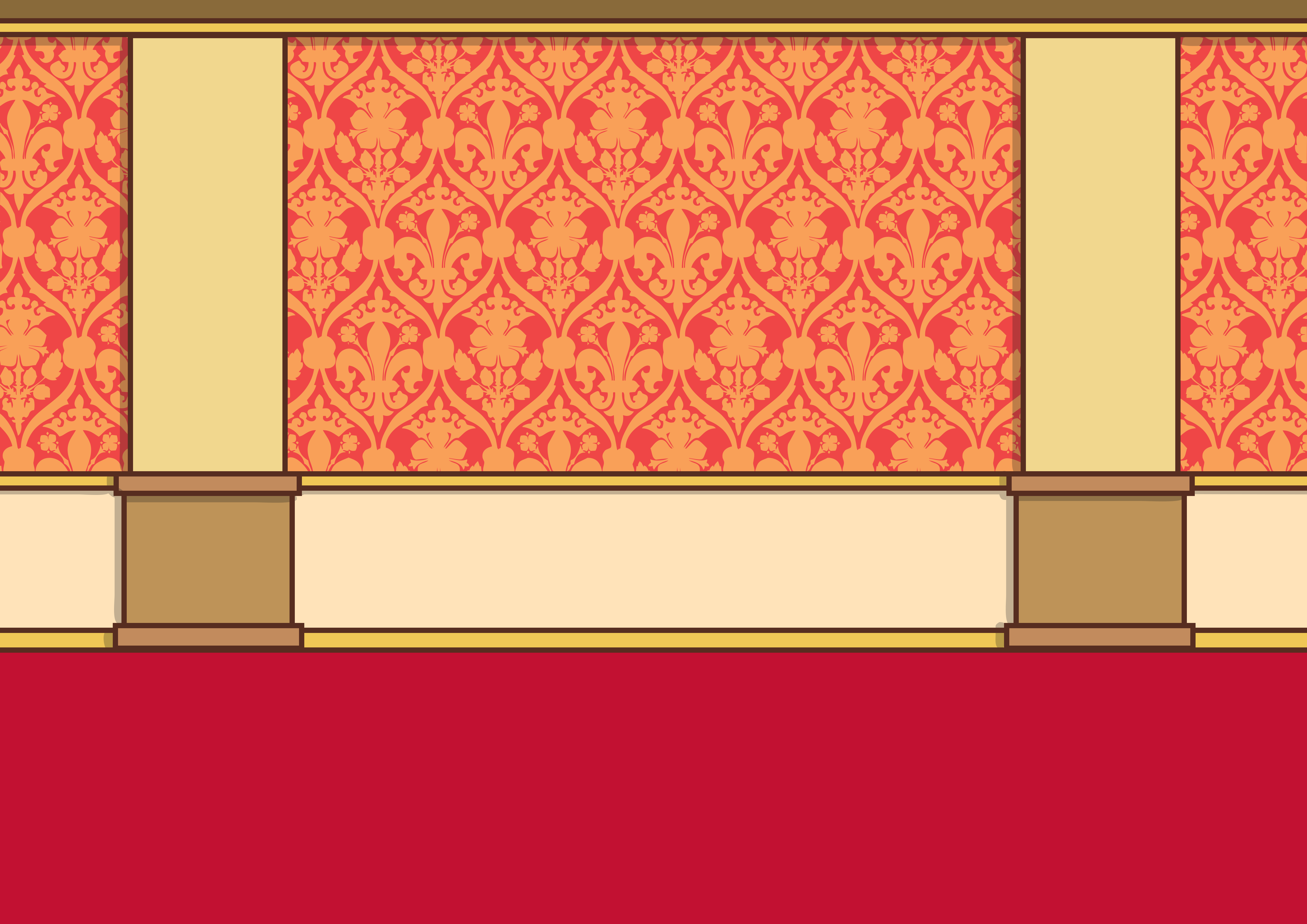 Show Suggestion
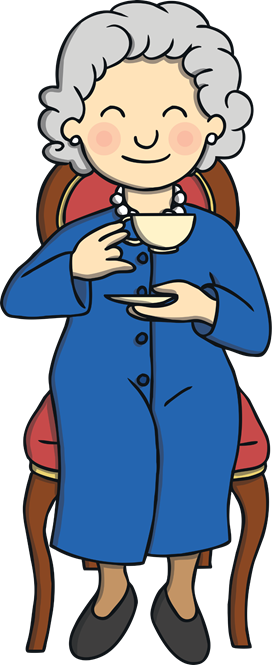 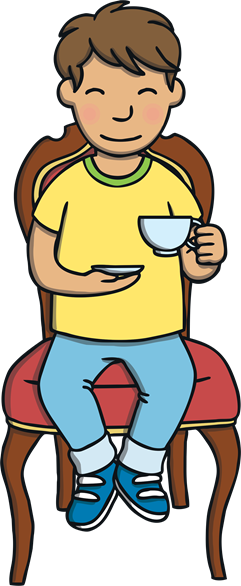 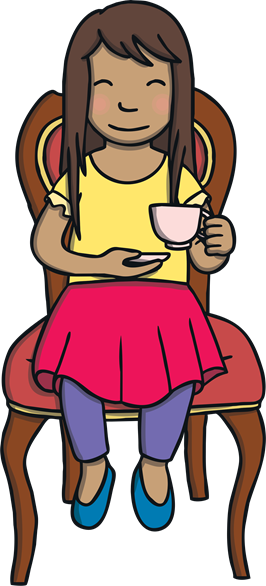 Apply
They got the dustpan and brush out. Then, they all had a drink.
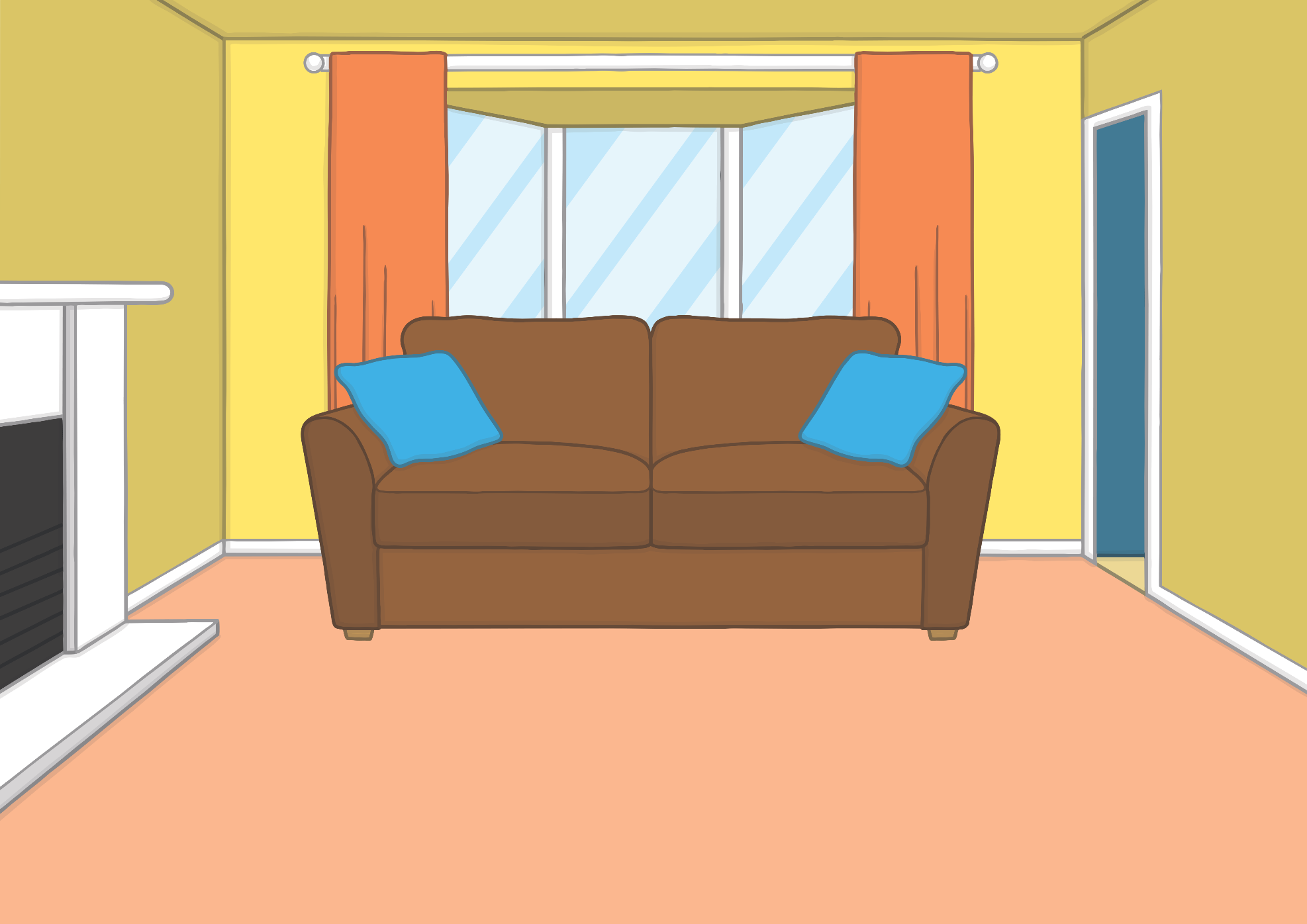 Apply
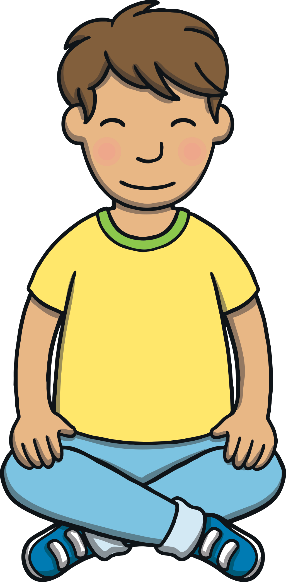 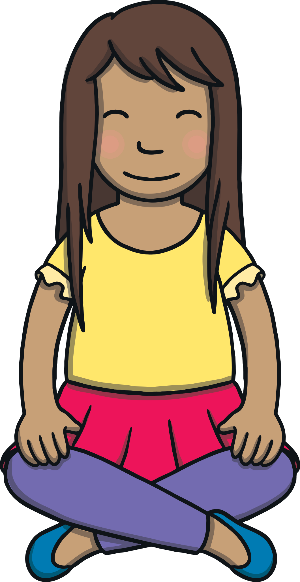 “I hope we can visit the Queen again, ” sighed Kit. 
“I have a feeling that we will,” smiled Sam as she closed the book.
Today, we have written sentences to write a book together.
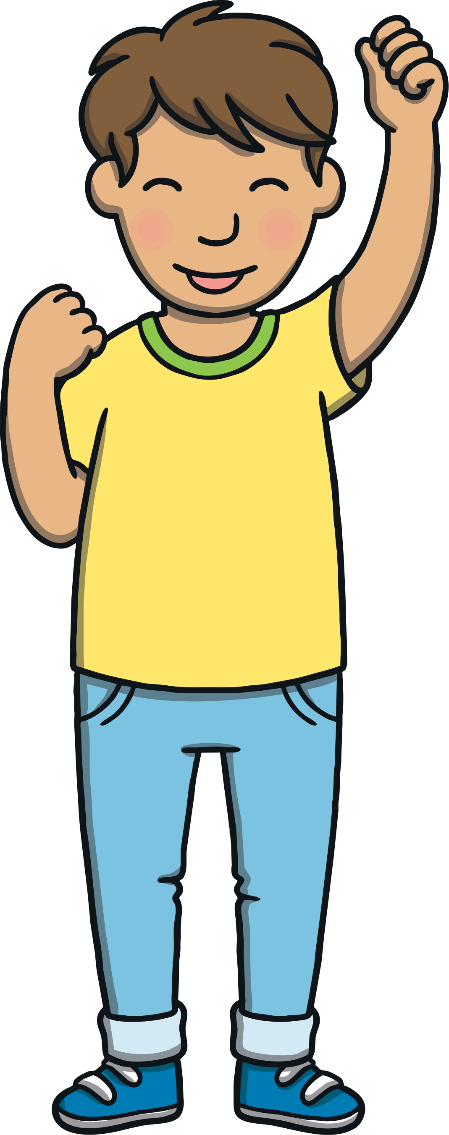 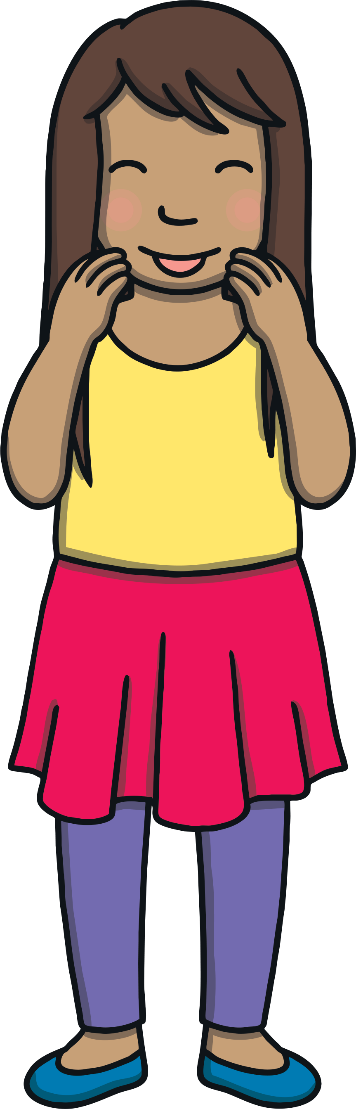